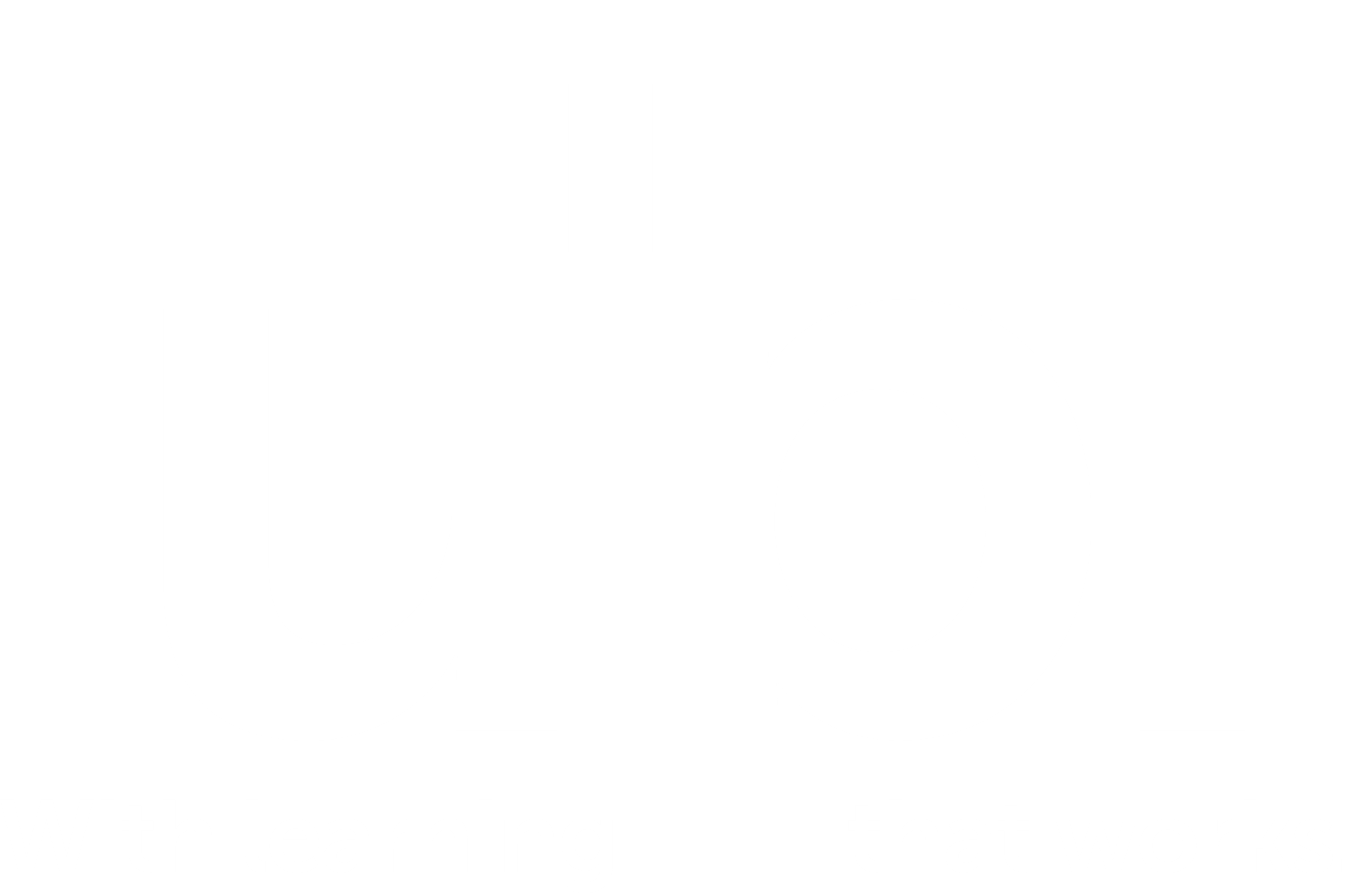 OneDrive: Teilen Sie schon oder senden Sie noch?
Webinarserie: Fit für Microsoft 365
Maleen Neuenhofer & Isabell Sauter
13. Januar 2023
Referent:innen
Maleen Neuenhofer
Isabell Sauter
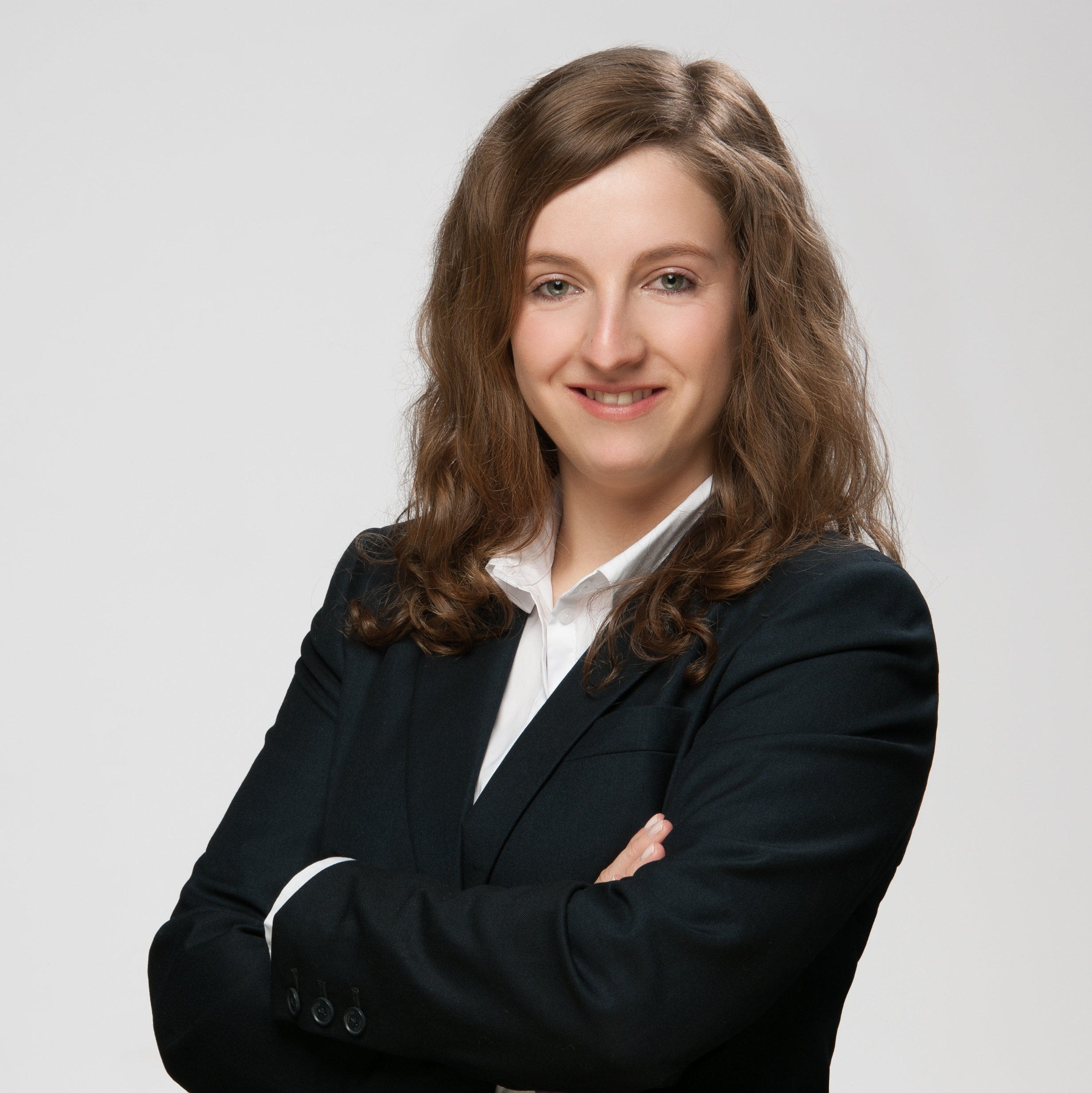 Produktmanagerin bei tts.Sie verantwortet die Lernlösung tts Microsoft Empowerment und berät Kunden zum passenden Lernkonzept für Ihre Migration.
tts Standort: Köln, Deutschland
Learning Consultant bei tts. Projektmitglied des tts Microsoft Empowerment Portfolios. Sie berät Sie gerne zu den Einsatzmöglichkeiten unserer Lernformate. 
tts Standort: Wien, Österreich
OneDrive: Teilen Sie schon oder senden Sie noch?  Webinarserie: Fit für Microsoft 365
2
Outlook: Überlassen Sie dem Mailprogramm die Arbeit - Webinarserie: Fit für Microsoft 365
3
OneDrive: Wie können Sie OneDrive nutzen?
Starten mit OneDrive: Loggen Sie sich ein & verschaffen Sie sich einen Überblick
Teilen & gemeinsam Bearbeiten:Geben Sie Dokumente & Ordner für Kolleg:innen frei
Zugriffrechte:Passen Sie die Zugriffsrechte auf Ihre geteilten Dokumente / Ordner an
OneDrive: Teilen Sie schon oder senden Sie noch?
Was bietet Ihnen tts
Ausblick
Ihre Fragen
Wieso OneDrive?
Tom, Mark und Julia bearbeiten gemeinsam eine Teilnehmerliste für eine Schulungsreihe. Dafür müssen sie an einer Datei arbeiten und sich zwischendurch über Änderungsvorschläge abstimmen. 

Wie können Sie hier vorgehen?
OneDrive: Teilen Sie schon oder senden Sie noch?  Webinarserie: Fit für Microsoft 365
5
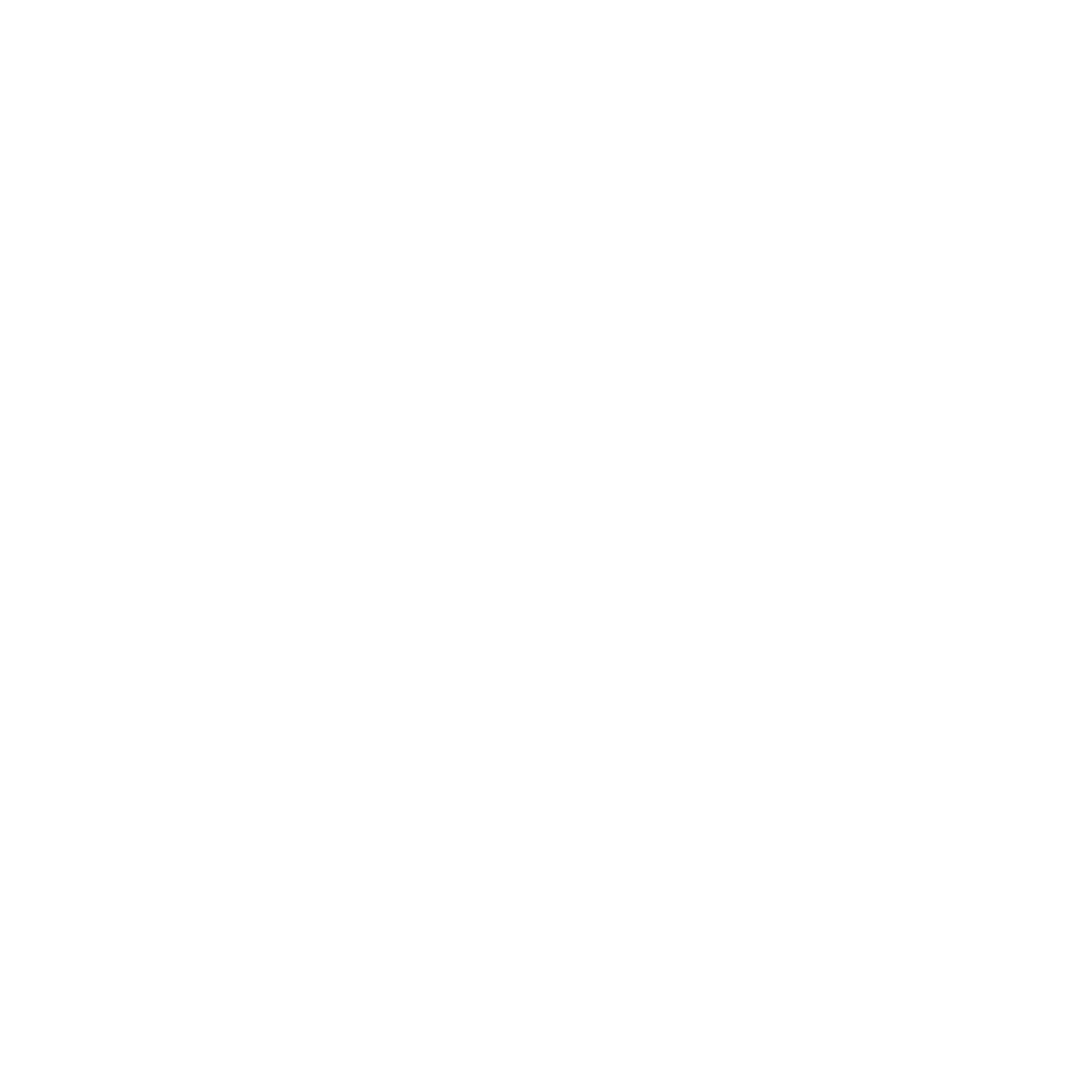 Speichern
Teilen
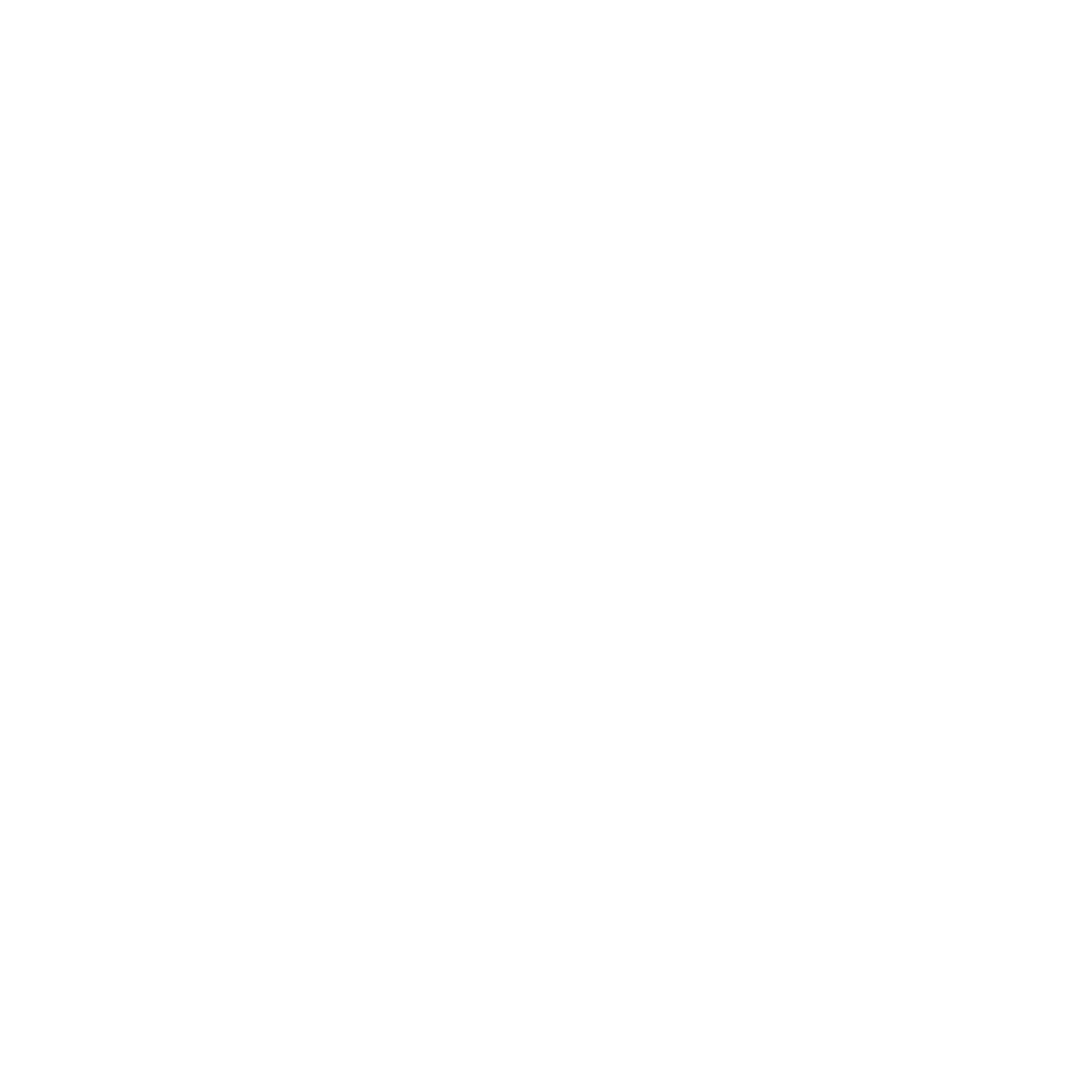 OneDrive
Kollaborieren
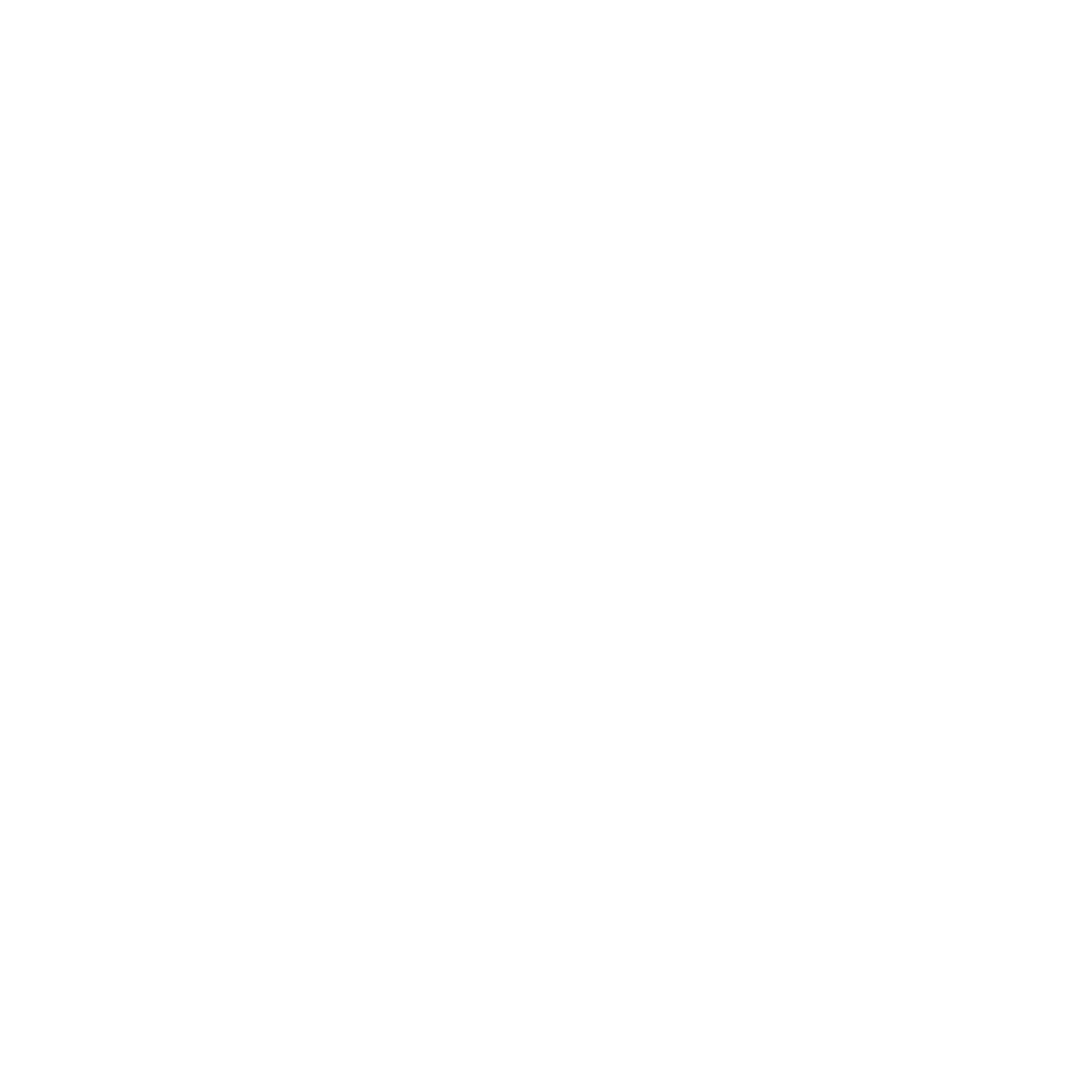 Wie können Sie OneDrive nutzen?
Synchronisieren
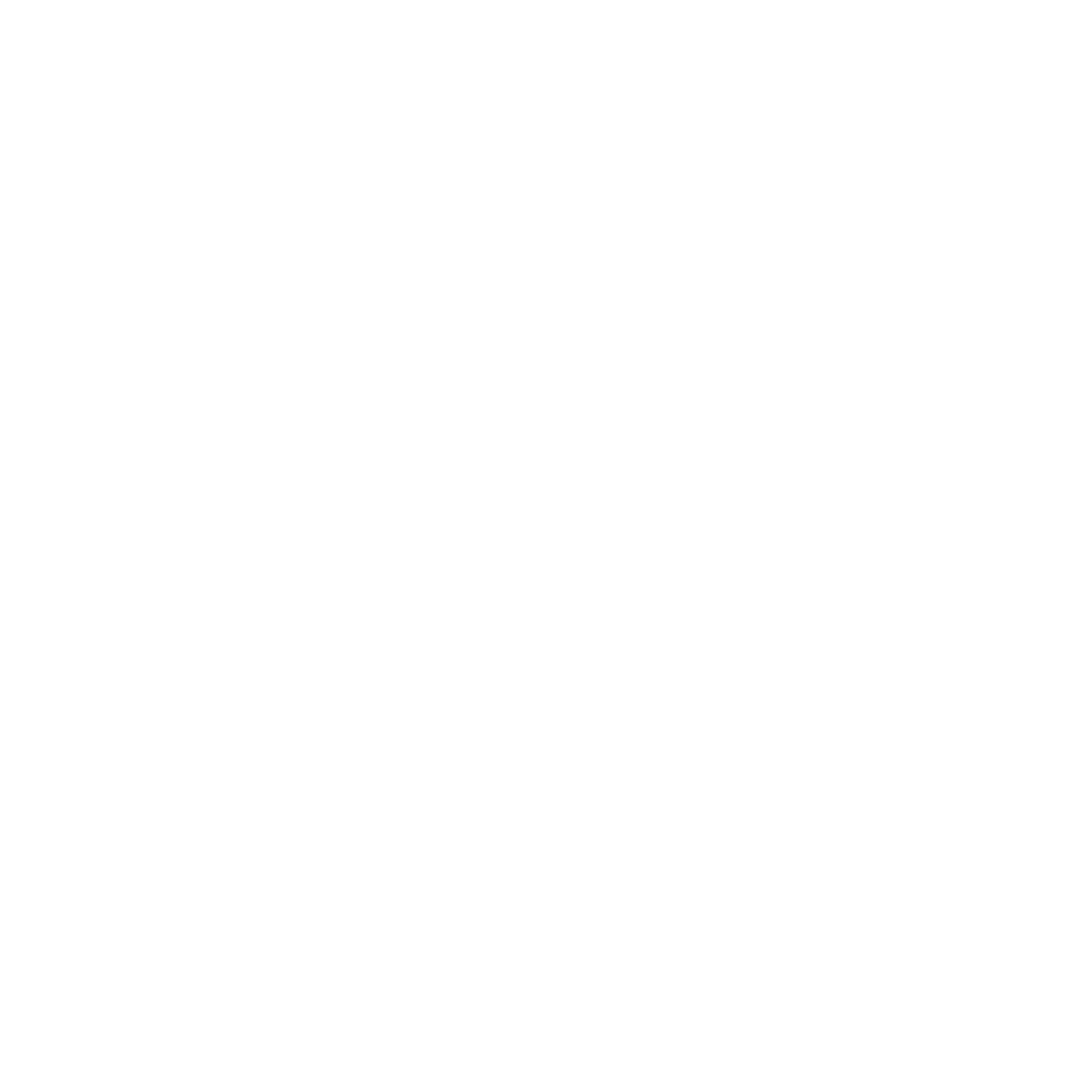 OneDrive ist Ihr persönlicher Speicherort in der Cloud. 
Mit einer Internetverbindung können Sie auf Ihre Daten in der Cloud von überall aus zugreifen – mit Handy, Laptop oder Tablet.
Wenn Sie offline arbeiten, werden Ihre Daten automatisch synchronisiert, sobald Sie wieder online sind.
Standort unabhängig arbeiten
Geräte unabhängig arbeiten
OneDrive: Teilen Sie schon oder senden Sie noch?  Webinarserie: Fit für Microsoft 365
6
Starten mit OneDrive
OneDrive: Teilen Sie schon oder senden Sie noch?  Webinarserie: Fit für Microsoft 365
7
OneDrive Online (1/2)
Starten mit OneDrive
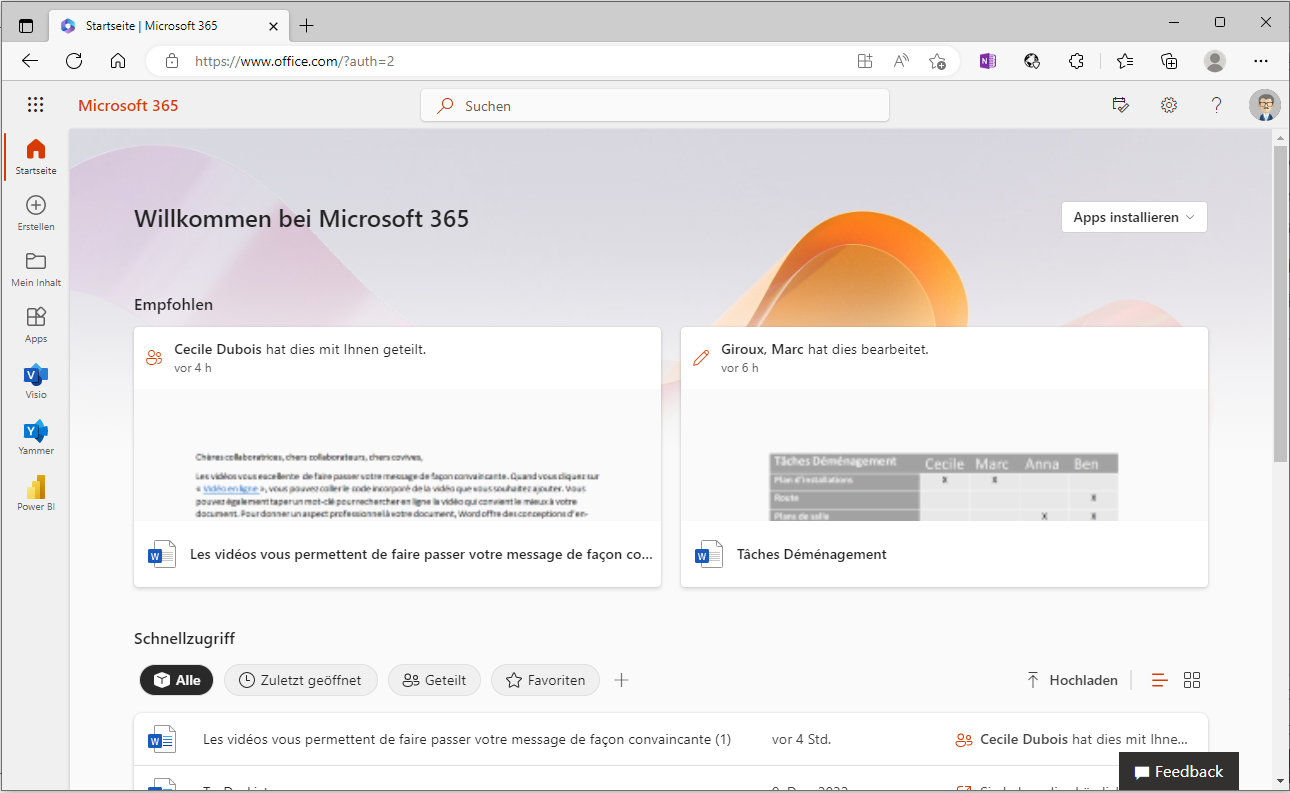 8
OneDrive: Teilen Sie schon oder senden Sie noch?  Webinarserie: Fit für Microsoft 365
OneDrive Online (2/2)
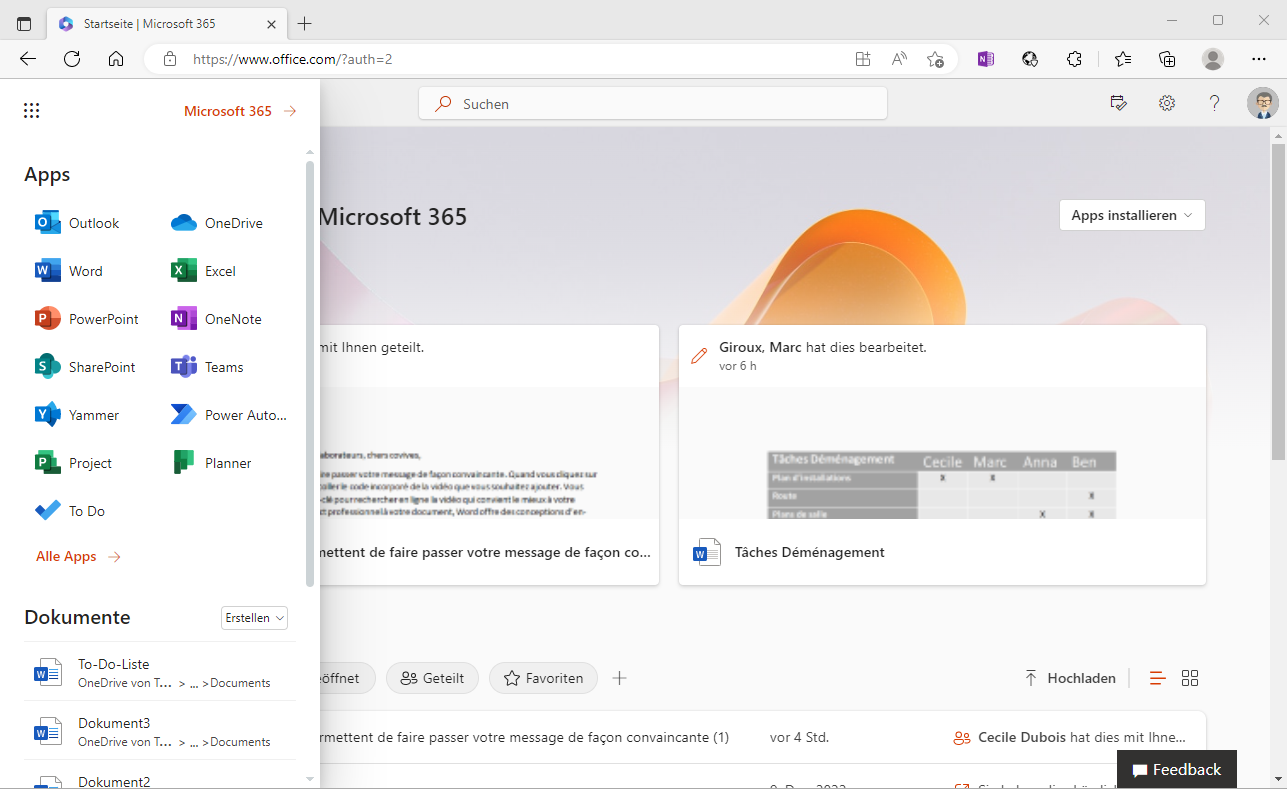 OneDrive: Teilen Sie schon oder senden Sie noch?  Webinarserie: Fit für Microsoft 365
9
Neuen Ordner erstellen (1/2)
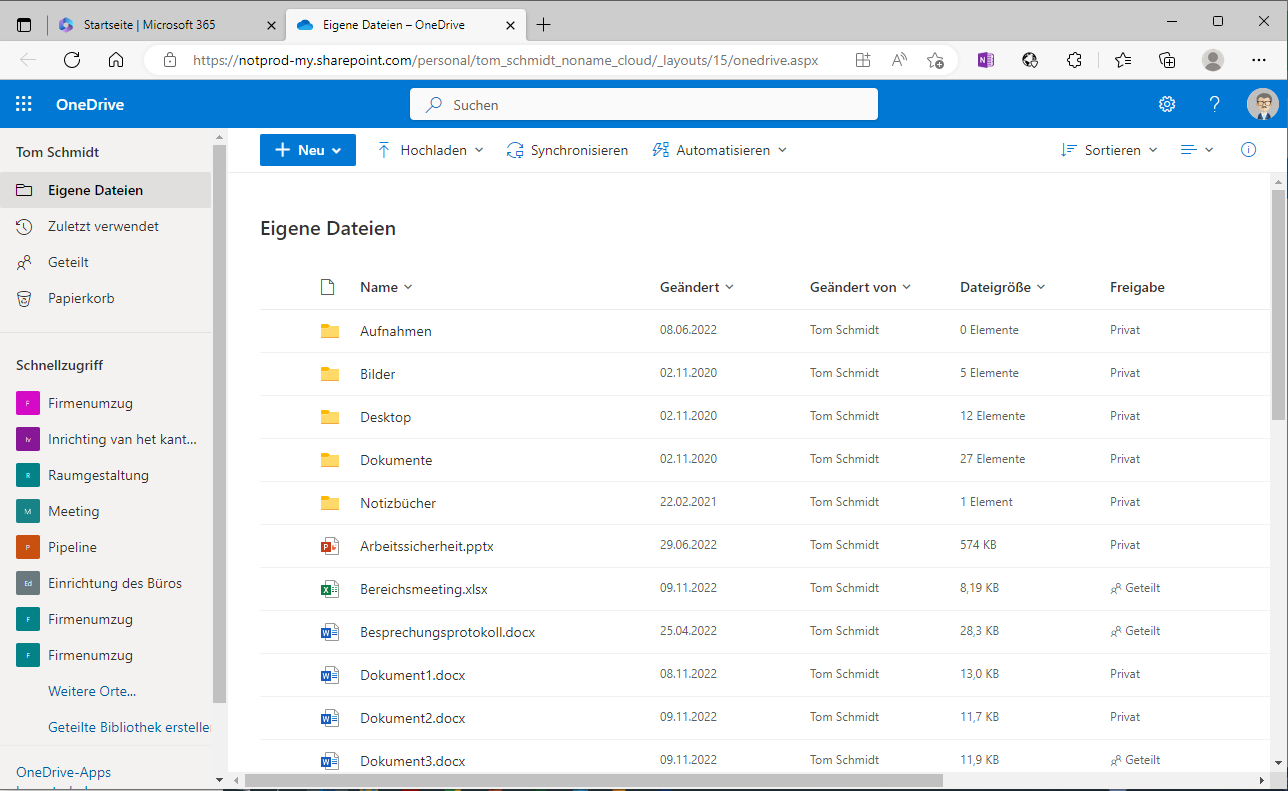 OneDrive: Teilen Sie schon oder senden Sie noch?  Webinarserie: Fit für Microsoft 365
10
Neuen Ordner erstellen (2/2)
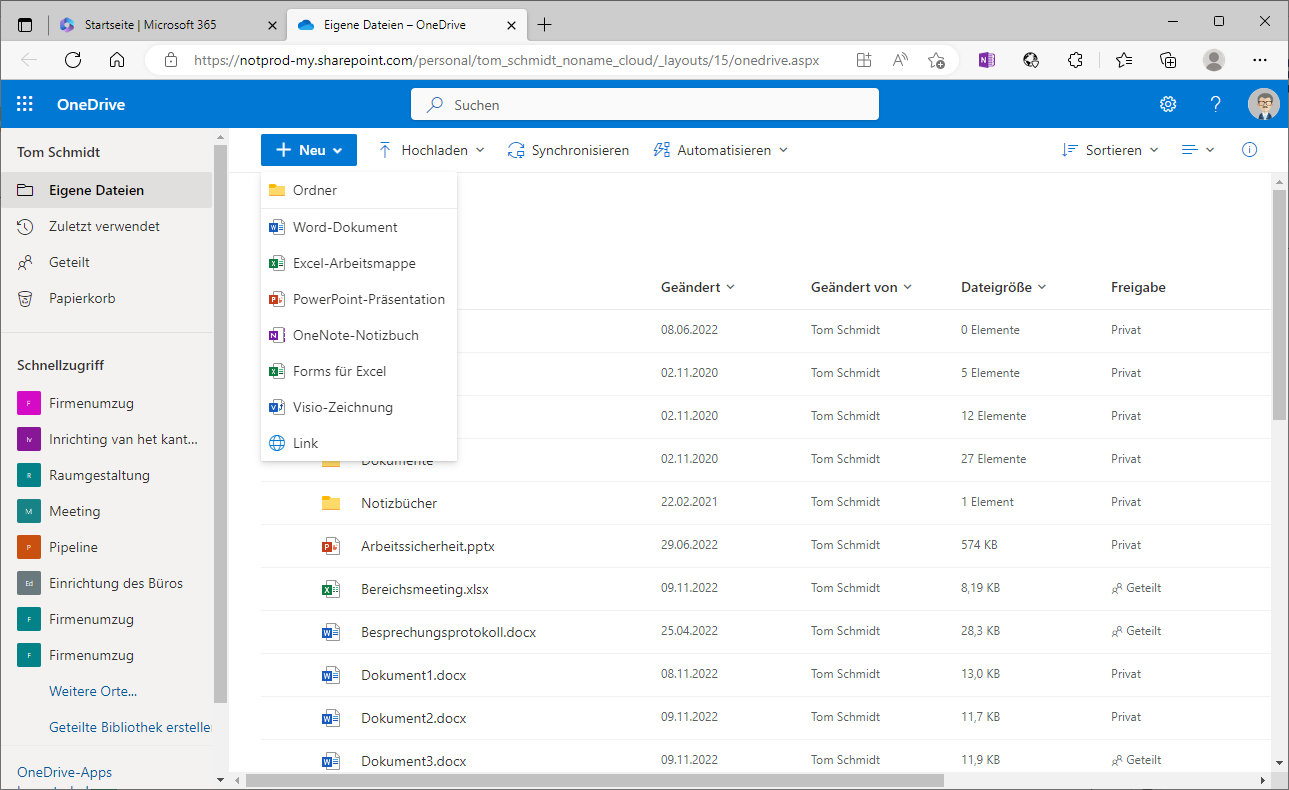 OneDrive: Teilen Sie schon oder senden Sie noch?  Webinarserie: Fit für Microsoft 365
11
Datei hochladen (1/2)
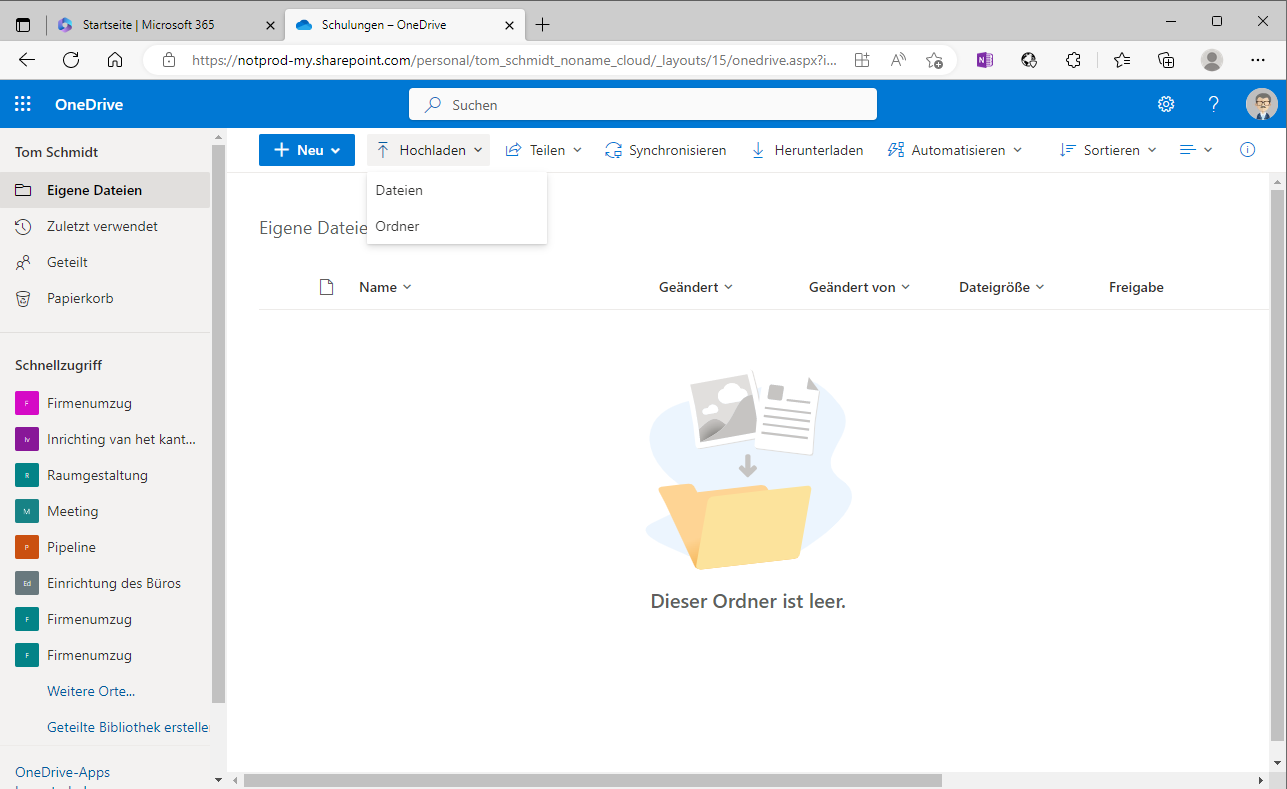 OneDrive: Teilen Sie schon oder senden Sie noch?  Webinarserie: Fit für Microsoft 365
12
Datei hochladen (2/2)
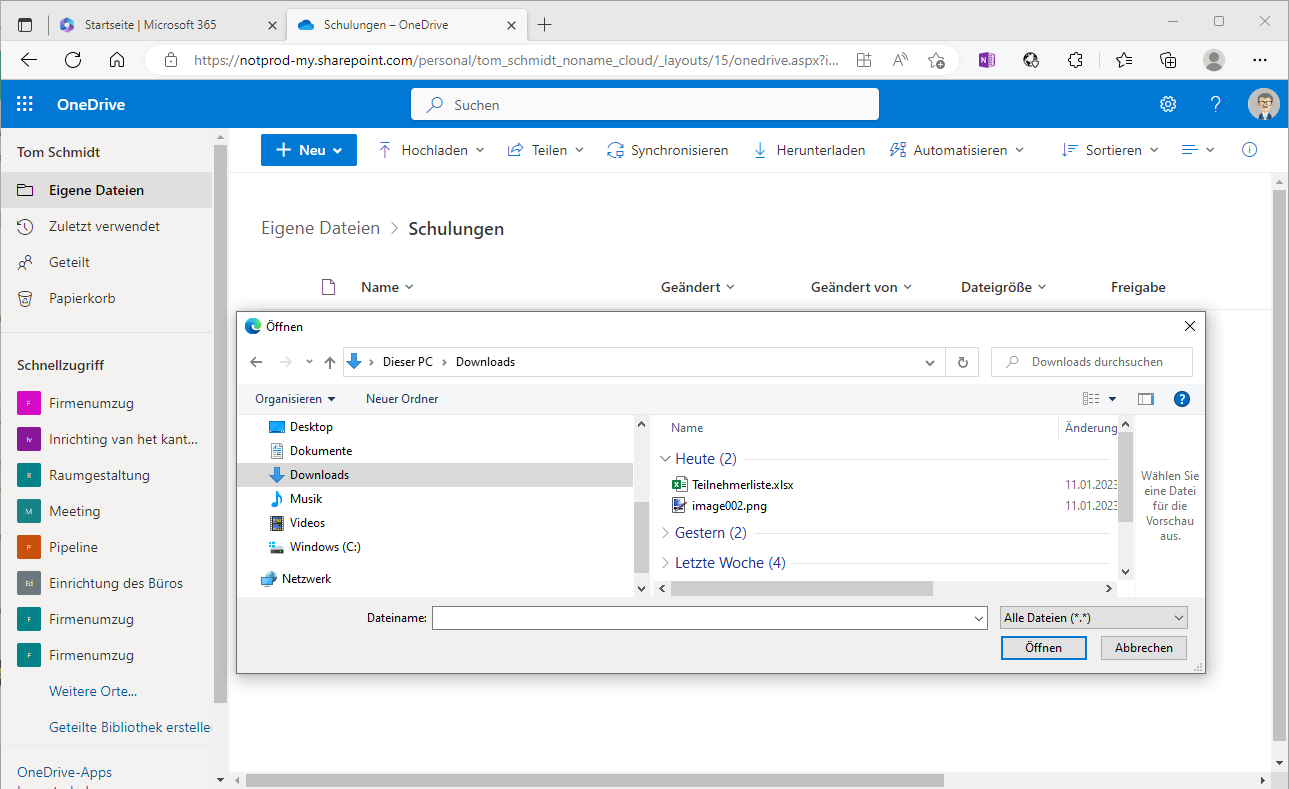 OneDrive: Teilen Sie schon oder senden Sie noch?  Webinarserie: Fit für Microsoft 365
13
Hochgeladene Datei im neuen Ordner
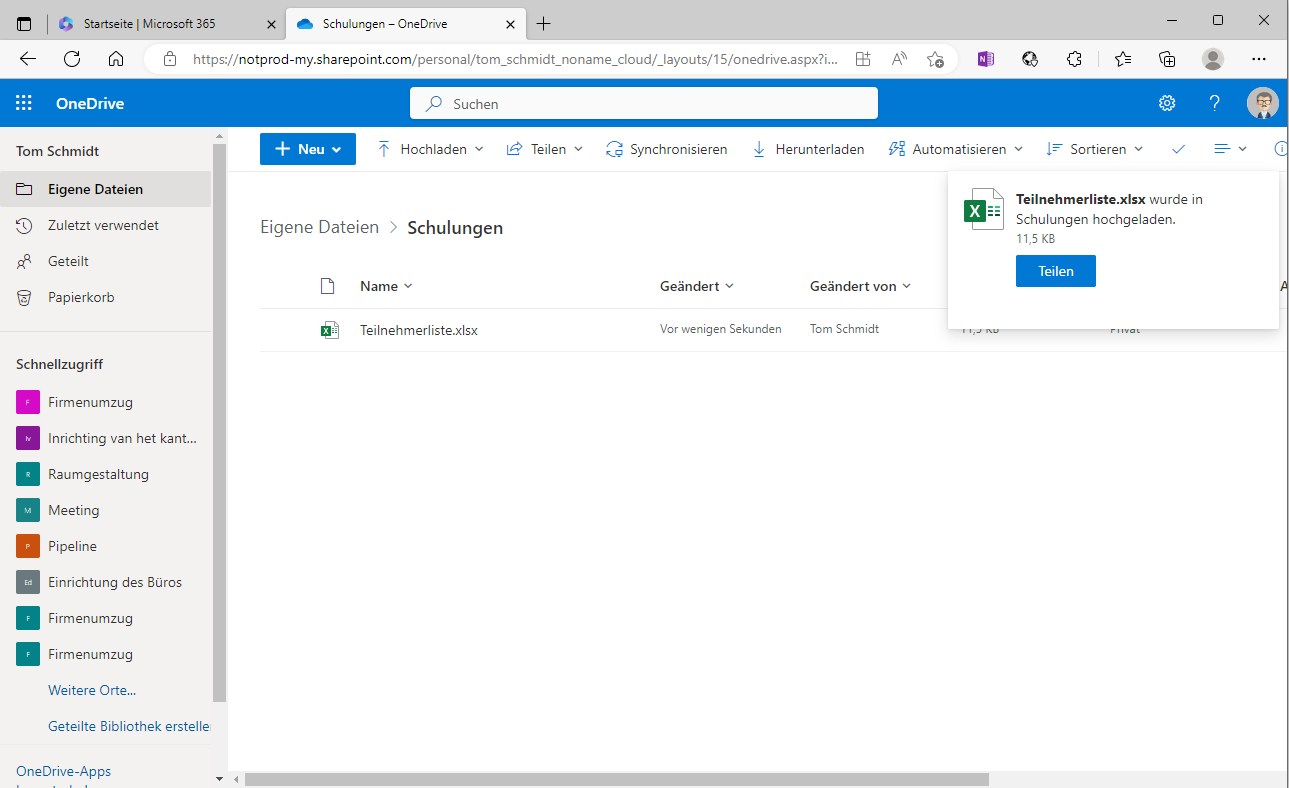 OneDrive: Teilen Sie schon oder senden Sie noch?  Webinarserie: Fit für Microsoft 365
14
Arbeiten Sie gemeinsam an Dateien – in Echtzeit
Unser Ziel: Eine Datei zum gemeinsamen Bearbeiten teilen
OneDrive: Teilen Sie schon oder senden Sie noch?  Webinarserie: Fit für Microsoft 365
15
Teilen der Datei (1/3)
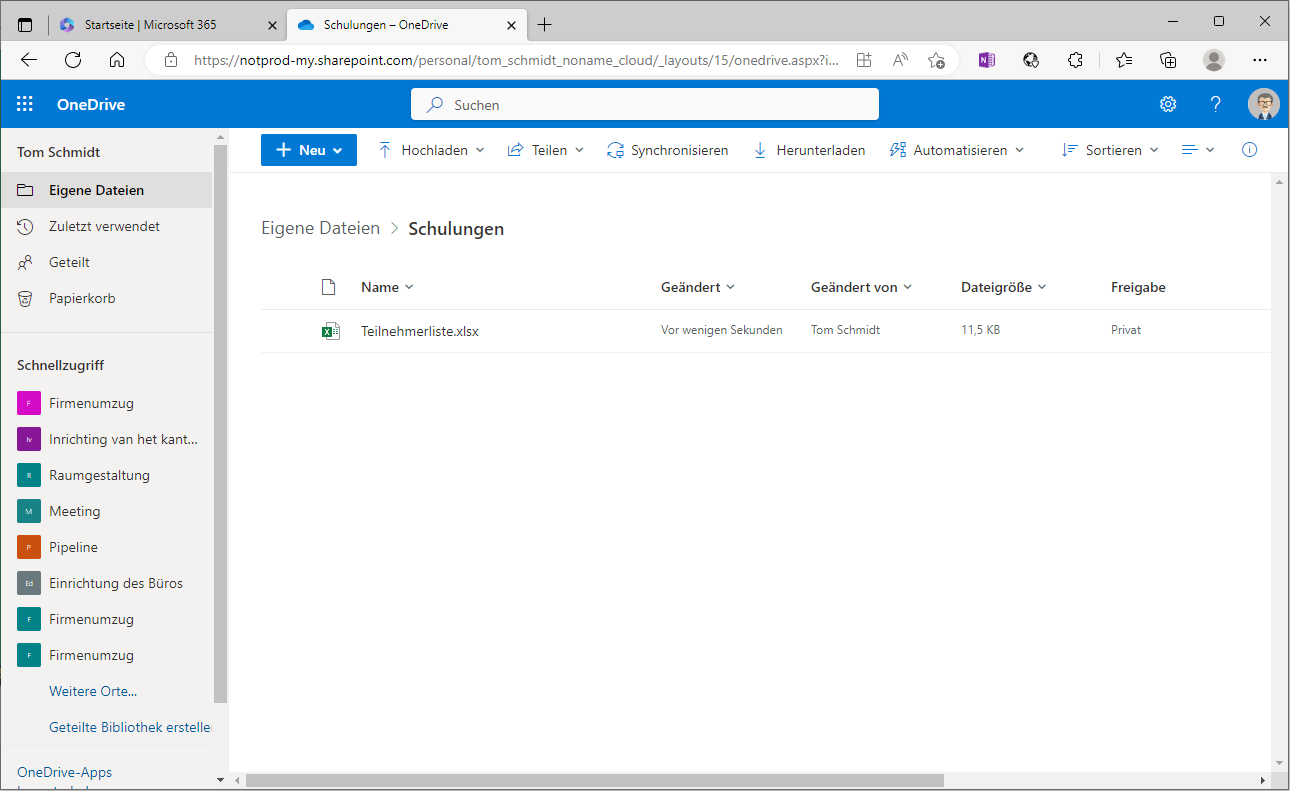 OneDrive: Teilen Sie schon oder senden Sie noch?  Webinarserie: Fit für Microsoft 365
16
Teilen mit Bearbeitungsrecht
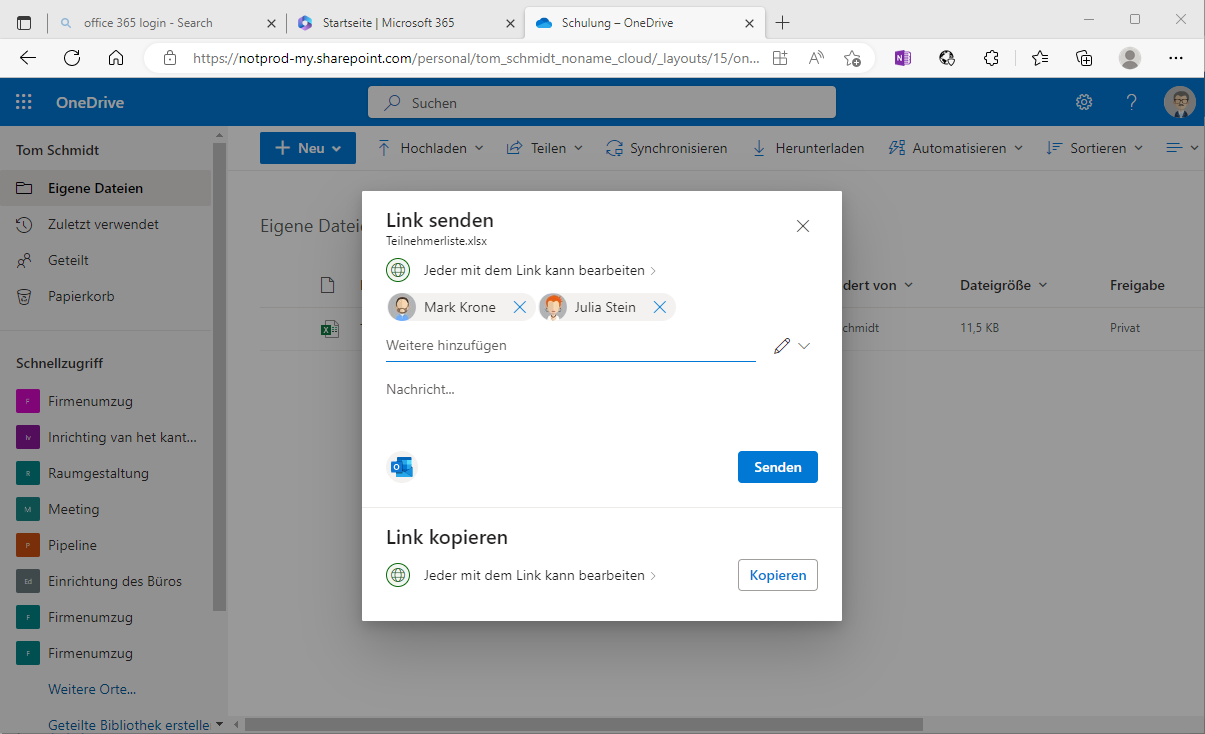 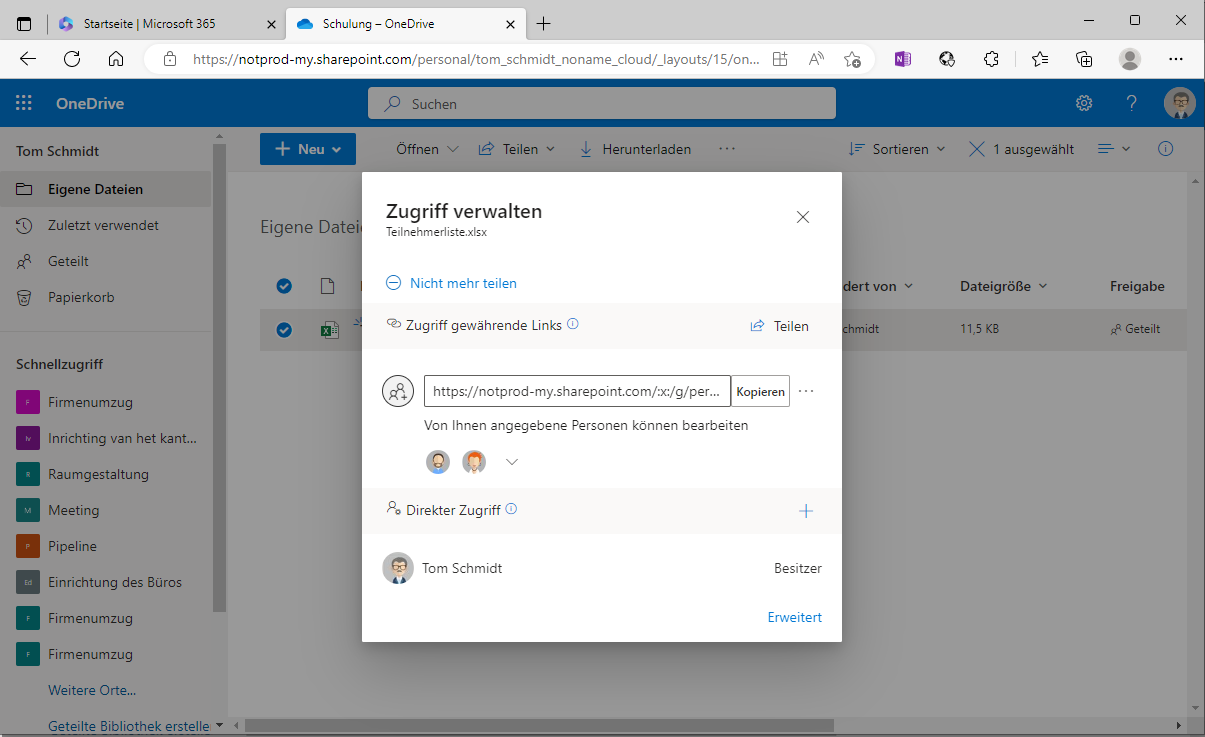 OneDrive: Teilen Sie schon oder senden Sie noch?  Webinarserie: Fit für Microsoft 365
17
Bearbeitungskommentar hinzufügen
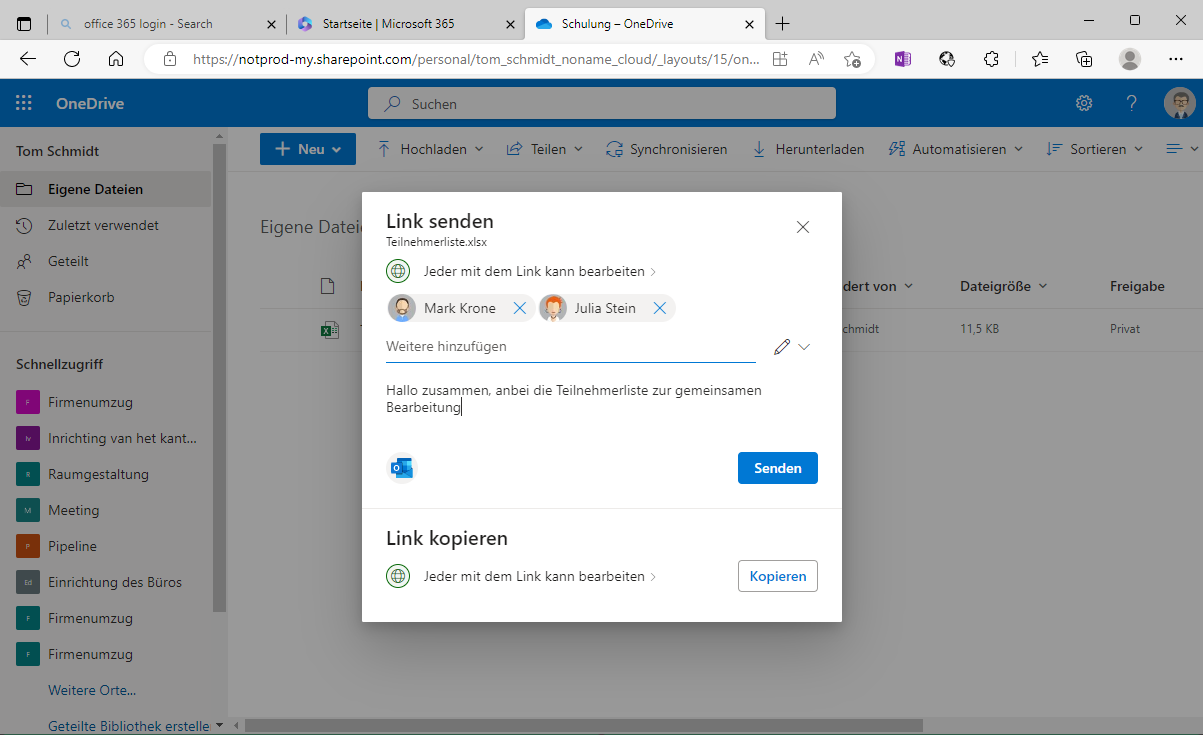 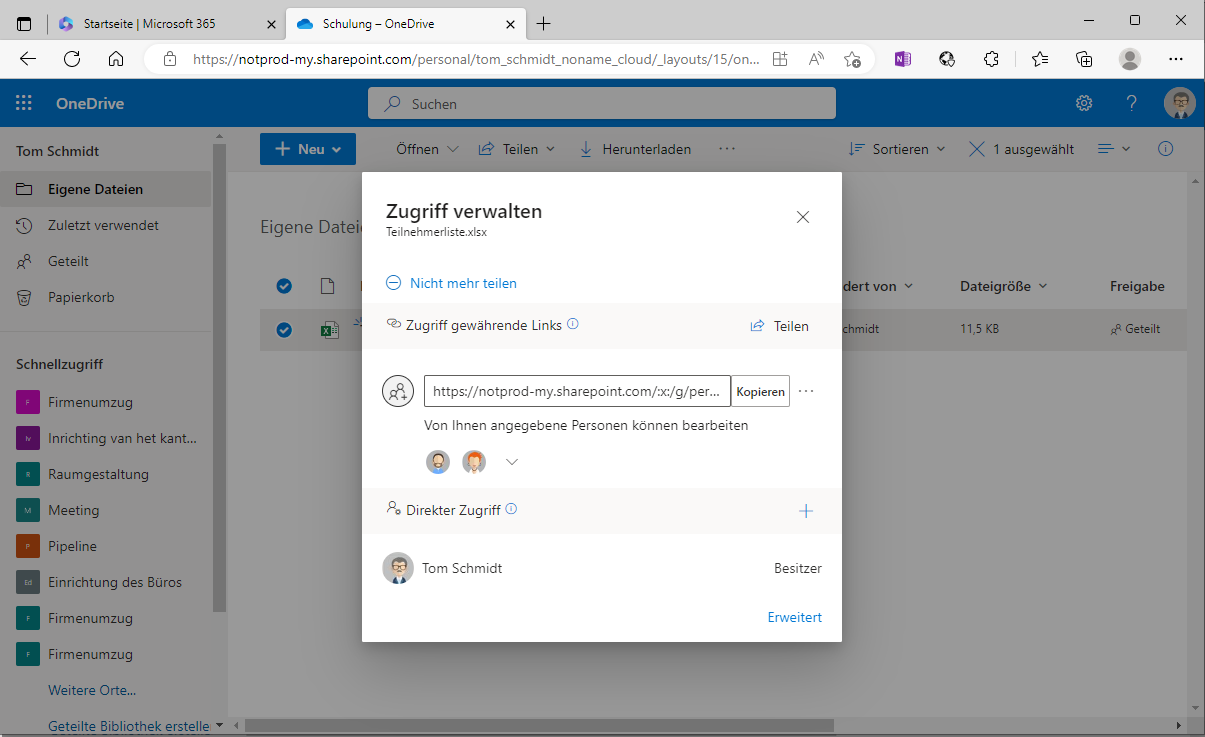 OneDrive: Teilen Sie schon oder senden Sie noch?  Webinarserie: Fit für Microsoft 365
18
Bearbeitungslink versenden
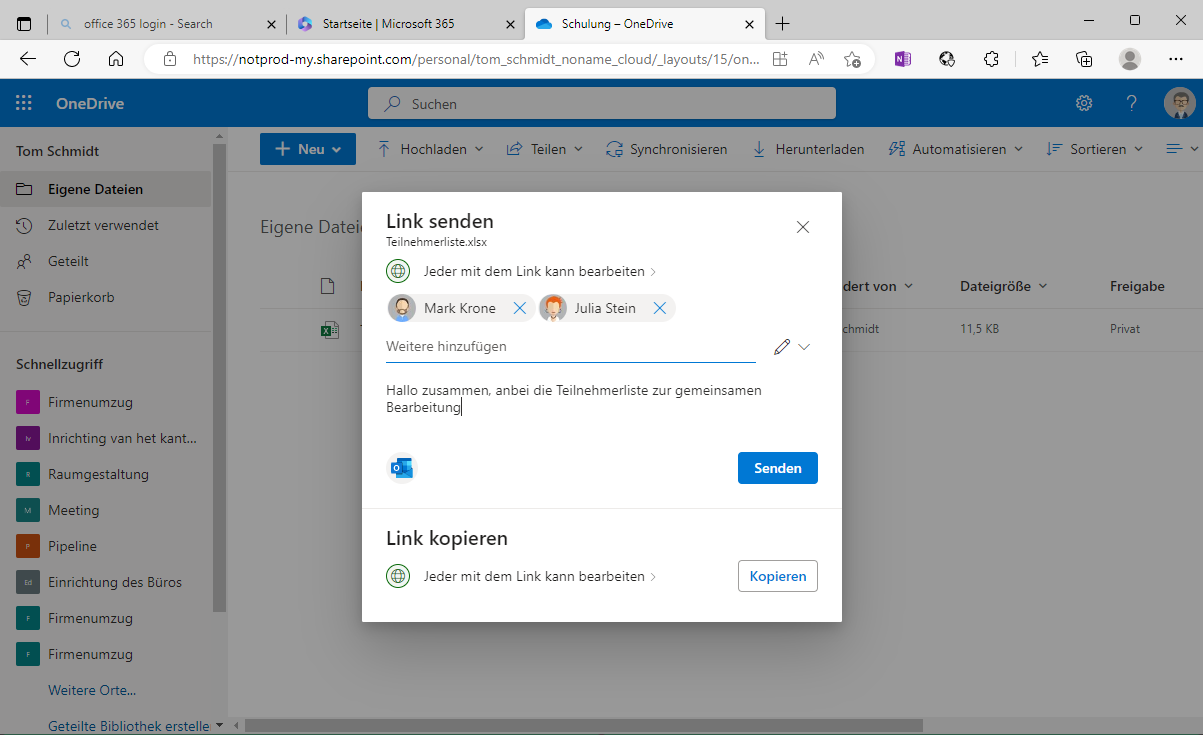 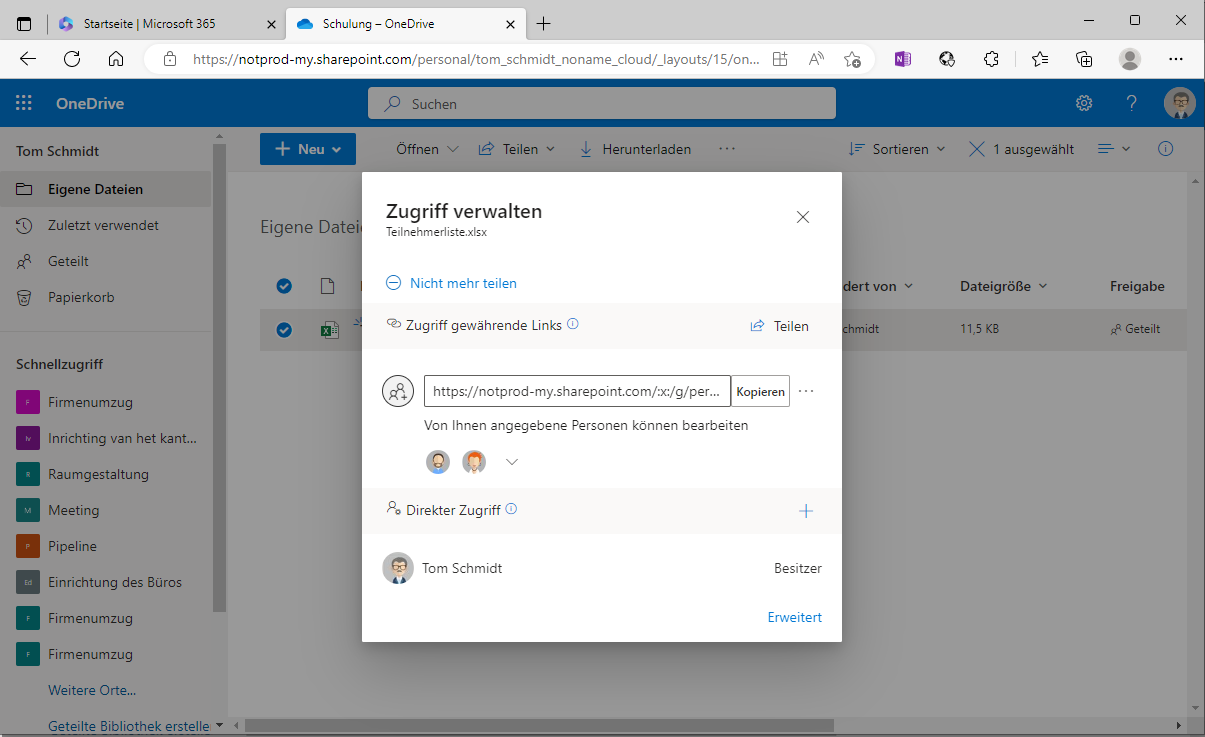 OneDrive: Teilen Sie schon oder senden Sie noch?  Webinarserie: Fit für Microsoft 365
19
Bearbeitungslink versenden
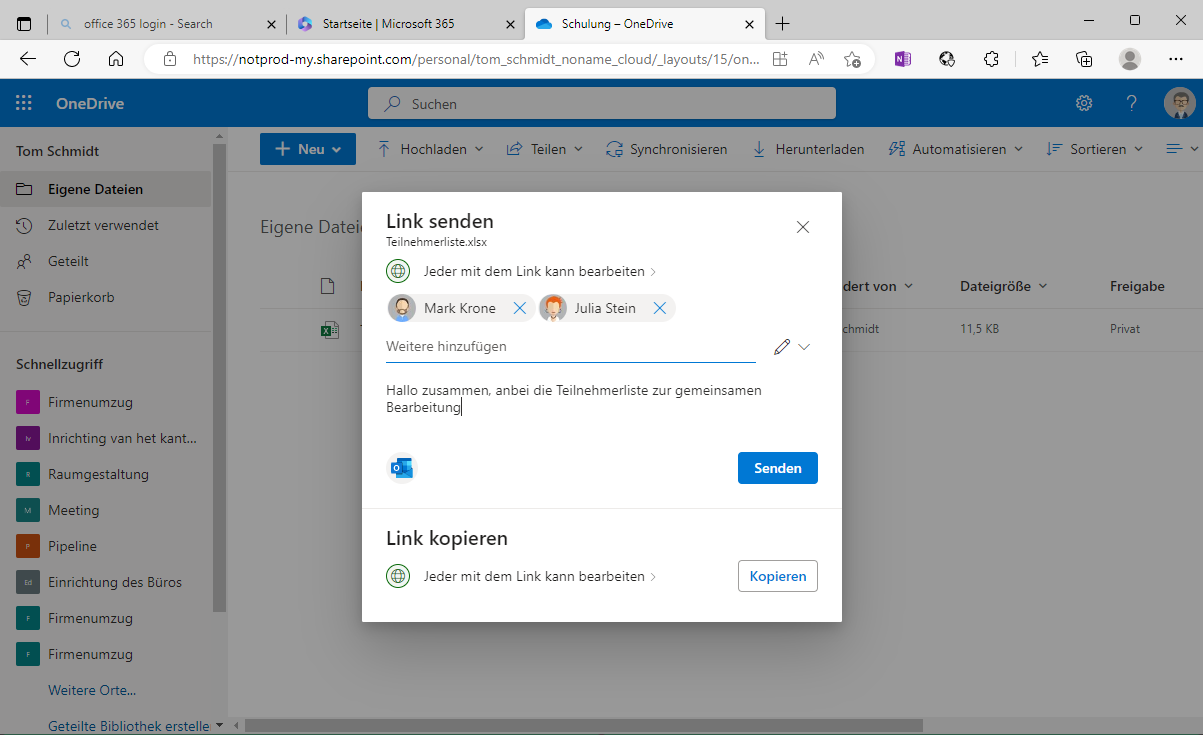 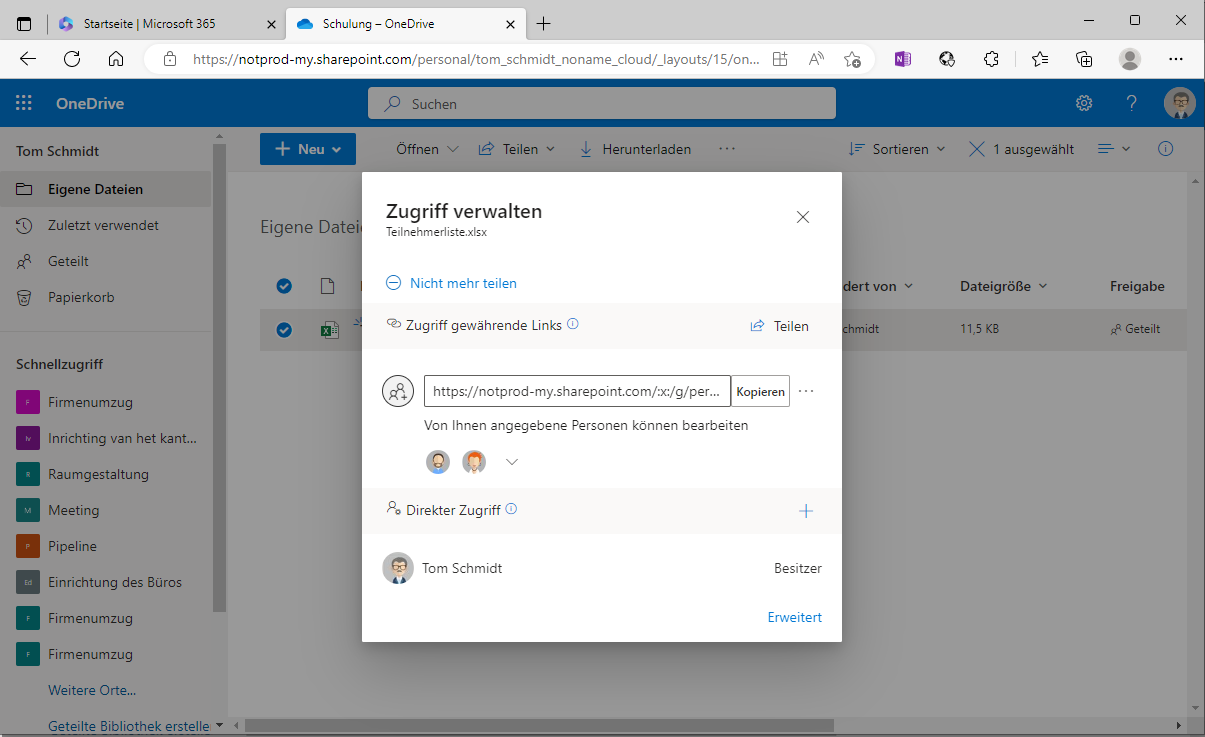 OneDrive: Teilen Sie schon oder senden Sie noch?  Webinarserie: Fit für Microsoft 365
20
Zugriffsrechte
Passen Sie die Zugriffsrechte auf Ihre geteilten Dokumente / Ordner an
OneDrive: Teilen Sie schon oder senden Sie noch?  Webinarserie: Fit für Microsoft 365
21
Zugriff verwalten
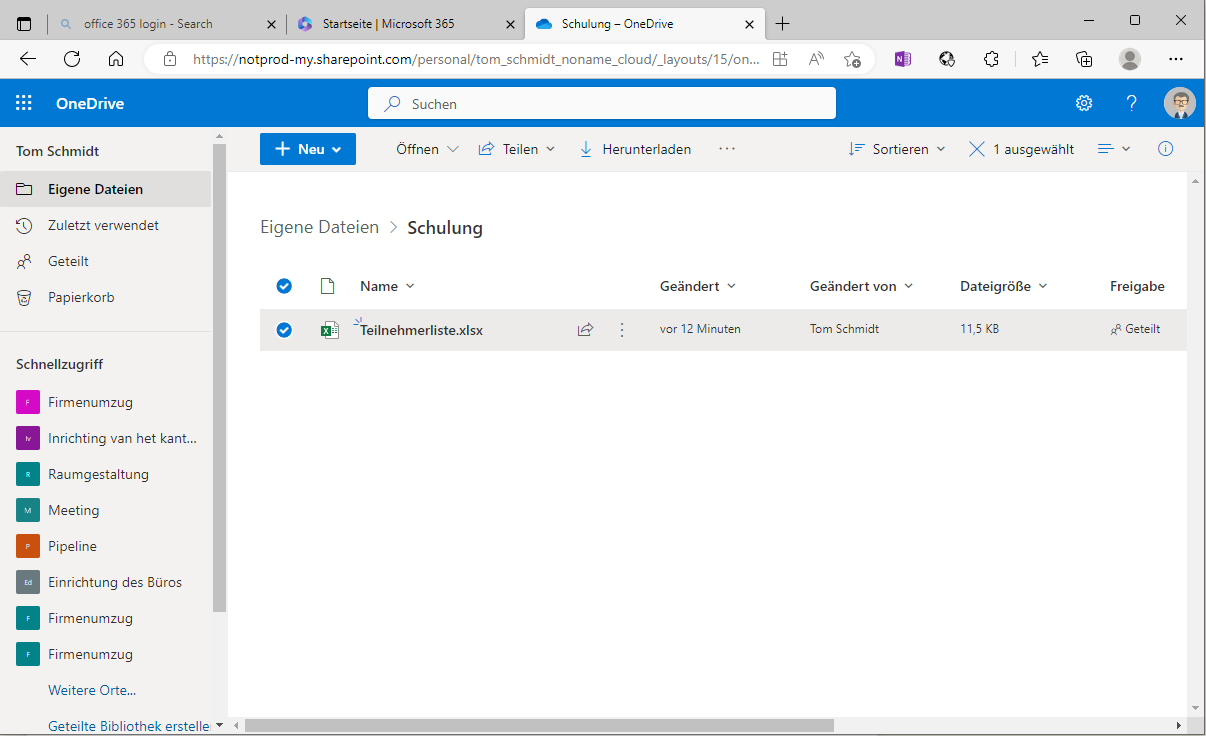 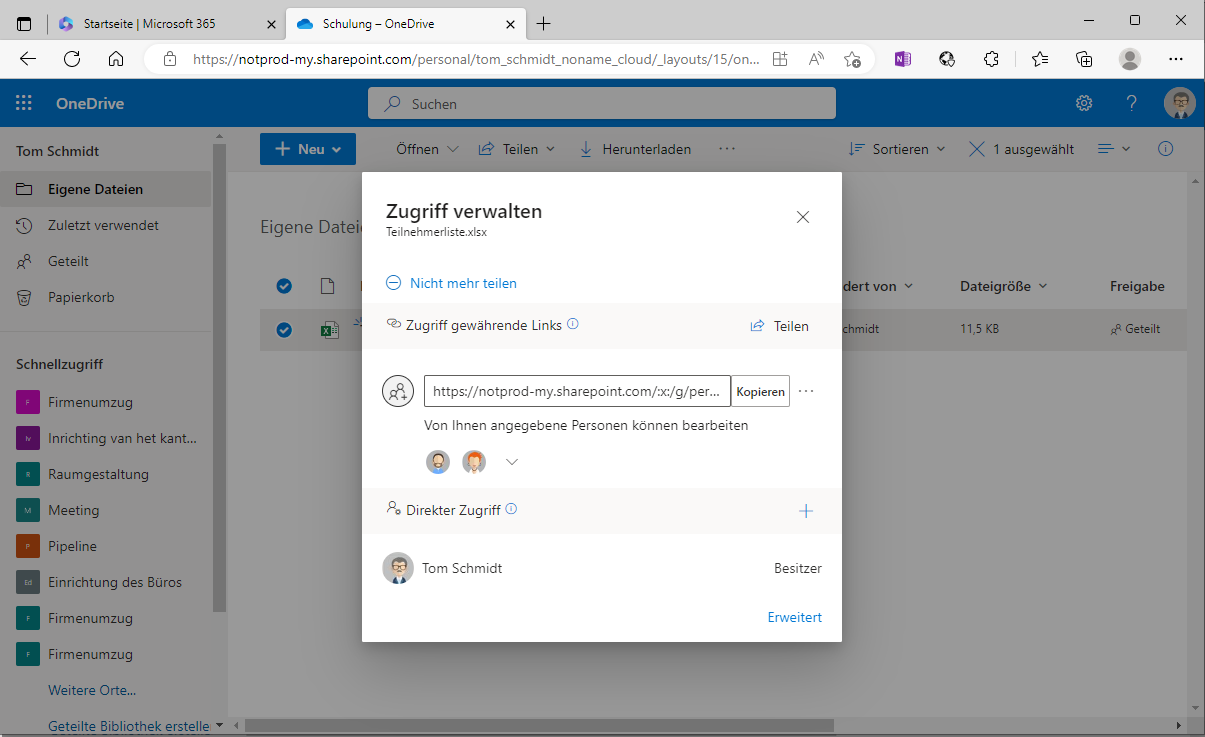 OneDrive: Teilen Sie schon oder senden Sie noch?  Webinarserie: Fit für Microsoft 365
22
Zugriff verwalten: Datei nicht mehr teilen
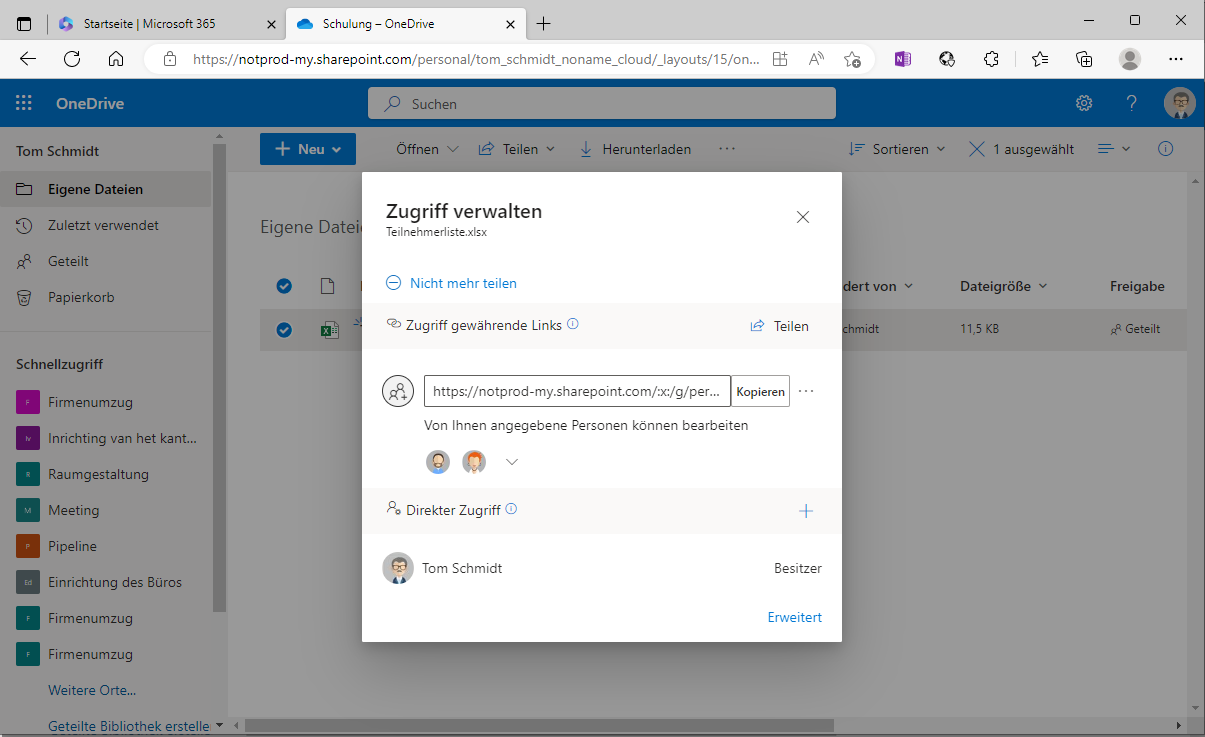 OneDrive: Teilen Sie schon oder senden Sie noch?  Webinarserie: Fit für Microsoft 365
23
Zugriff verwalten: Bearbeitungsrechte anpassen (1/3)
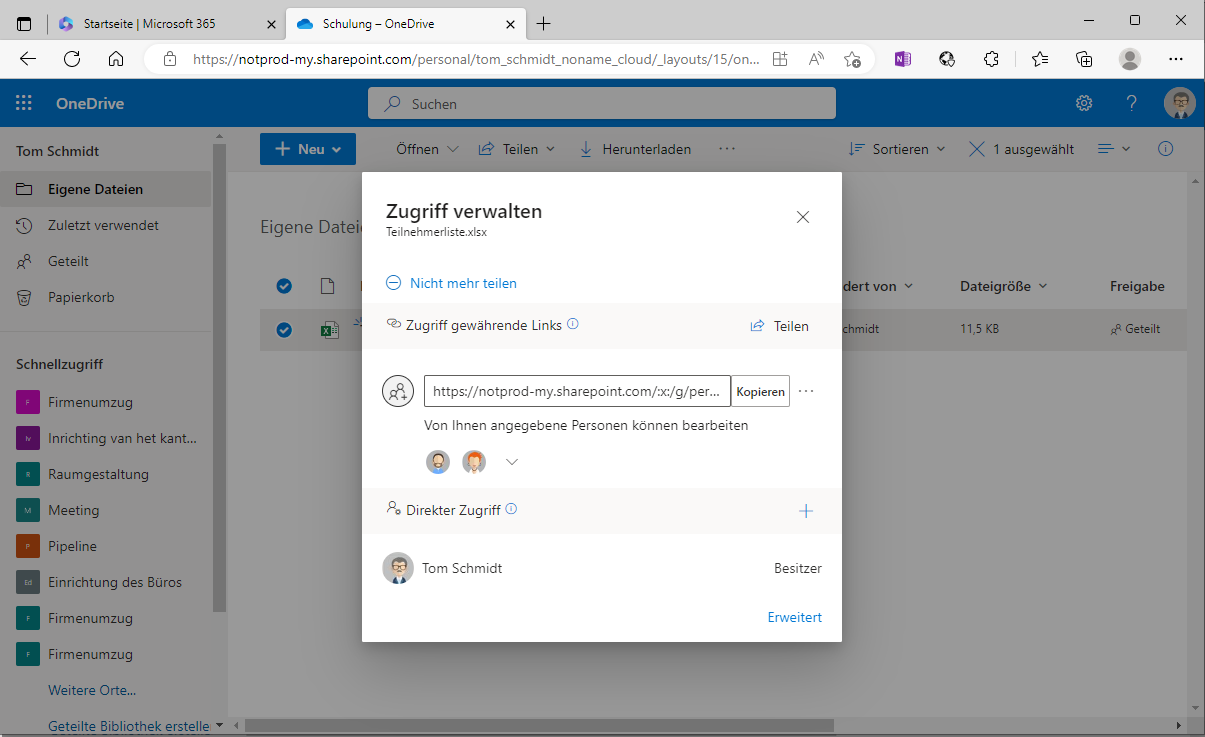 OneDrive: Teilen Sie schon oder senden Sie noch?  Webinarserie: Fit für Microsoft 365
24
Zugriff verwalten: Bearbeitungsrechte anpassen (2/3)
Bearbeitungsrechte ändern (Bearbeitungs- & Leserechte)
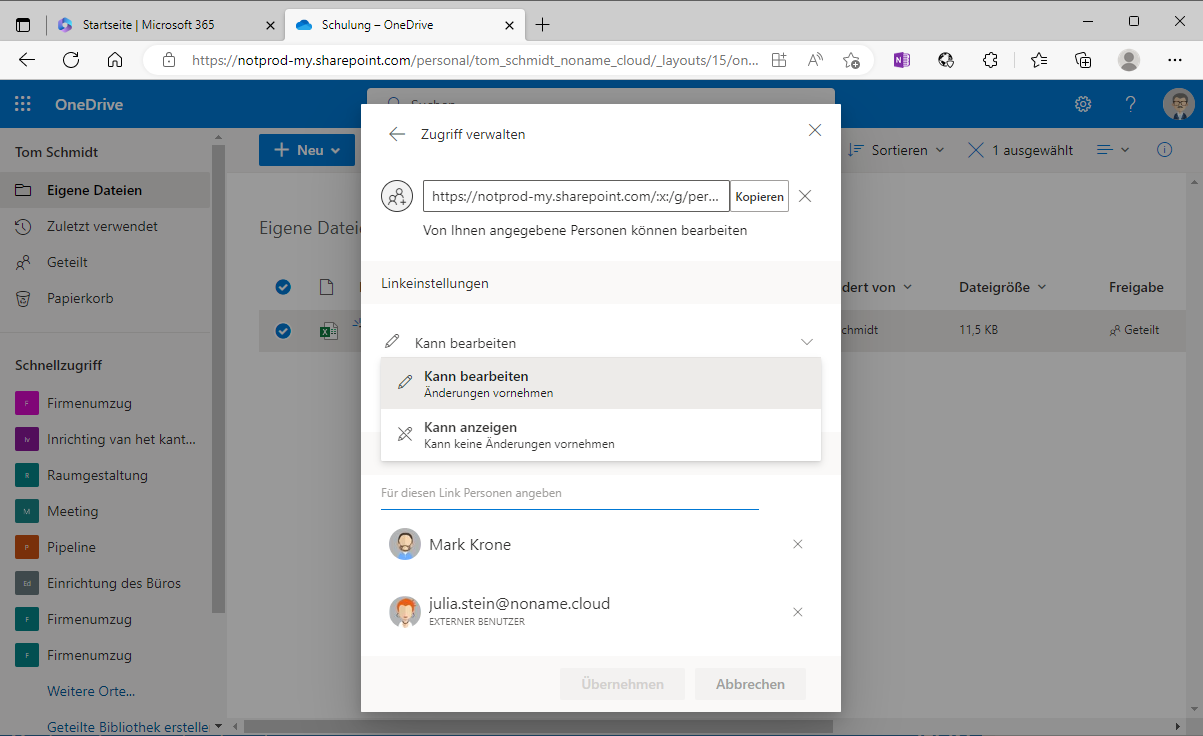 OneDrive: Teilen Sie schon oder senden Sie noch?  Webinarserie: Fit für Microsoft 365
25
Zugriff verwalten: Bearbeitungsrechte anpassen (3/3)
Bearbeitungsrechte von einzelnen Personen anpassen
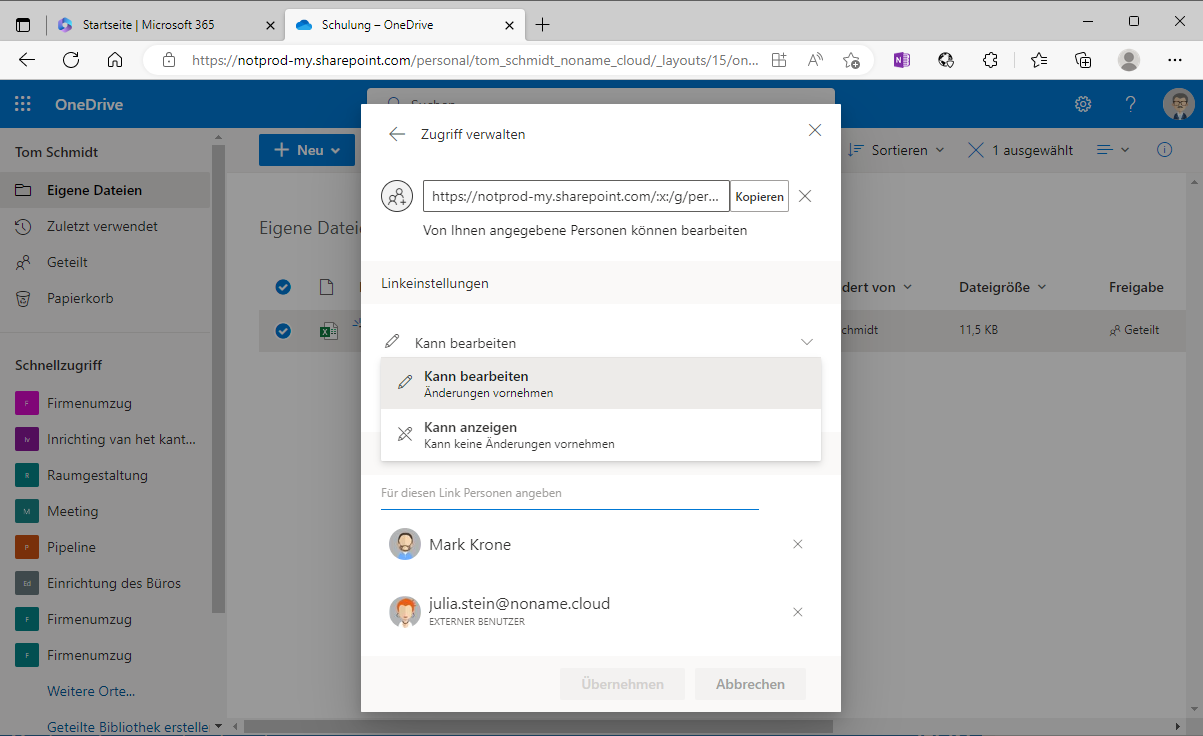 OneDrive: Teilen Sie schon oder senden Sie noch?  Webinarserie: Fit für Microsoft 365
26
tts Microsoft Empowerment
Ihr Werkzeugkasten für die Arbeit mit Microsoft 365
Erfolgreiche Einführung
Blended Learning
Online Sessions
E-Learnings
Floor-runner
Webinar
Coaching
Lern-café
Workplace Videos
Key User
Projekt-Start
Per-formance Support
Trailer
Change Agents
Scoping Workshop
Rollout
OneDrive: Teilen Sie schon oder senden Sie noch?  Webinarserie: Fit für Microsoft 365
27
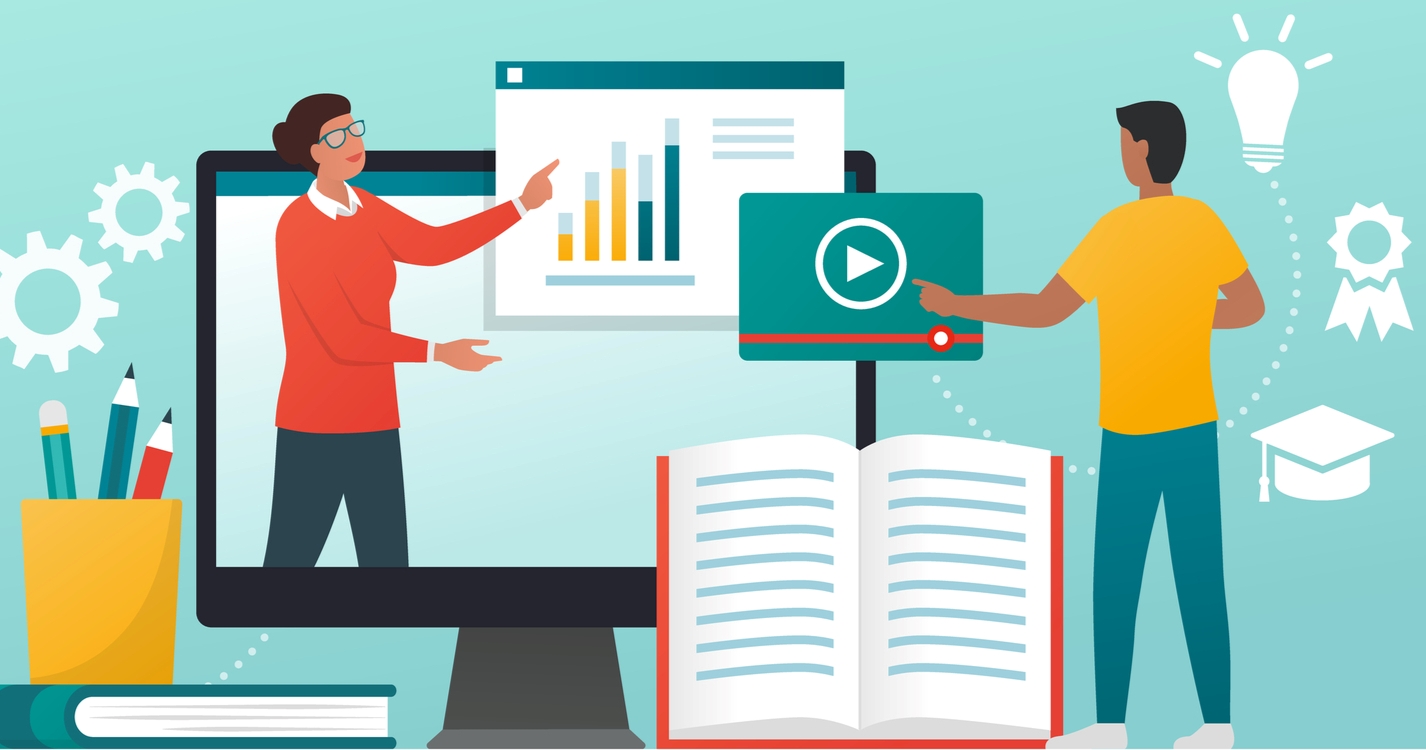 Workflow WBTs
OneDrive: Teilen Sie schon oder senden Sie noch?  Webinarserie: Fit für Microsoft 365
28
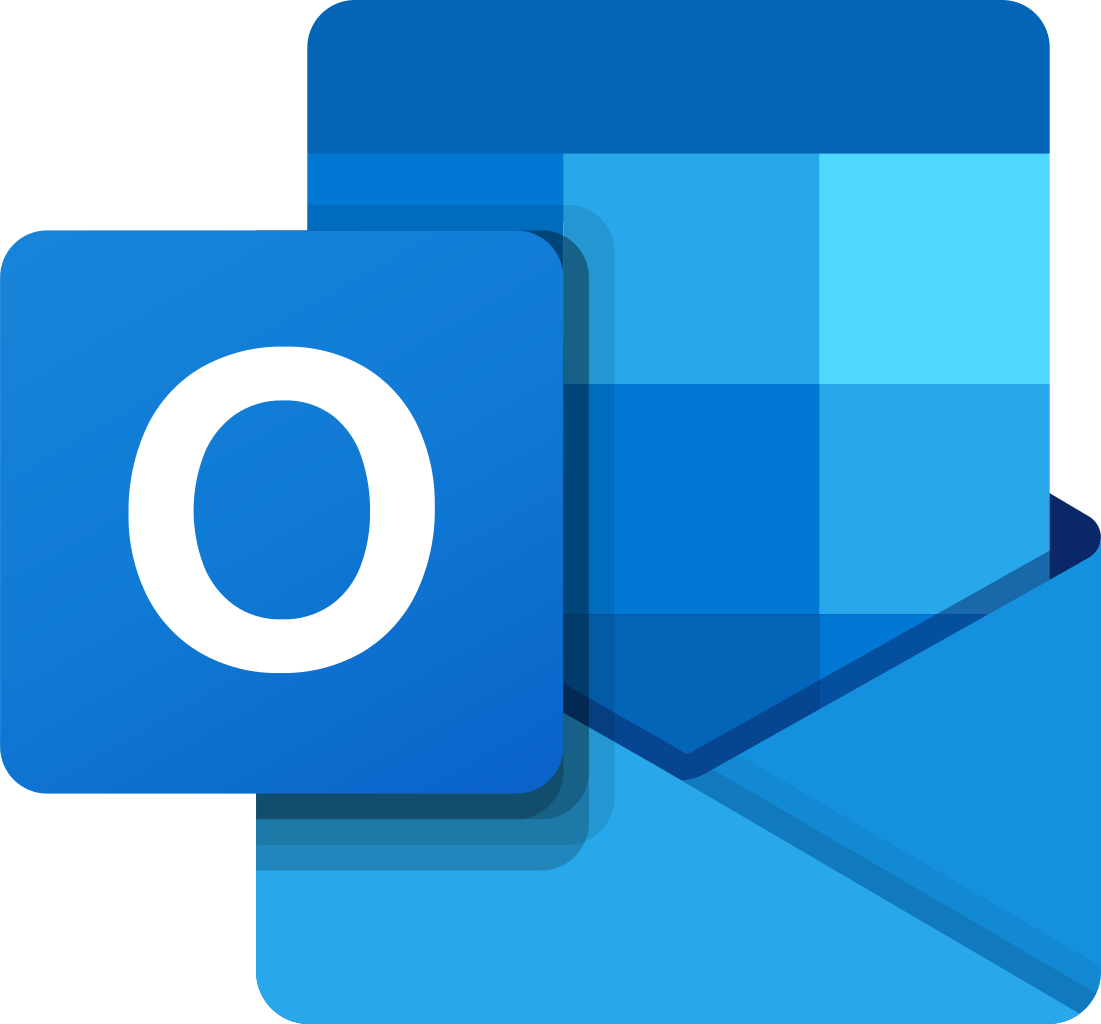 Workflow WBTs
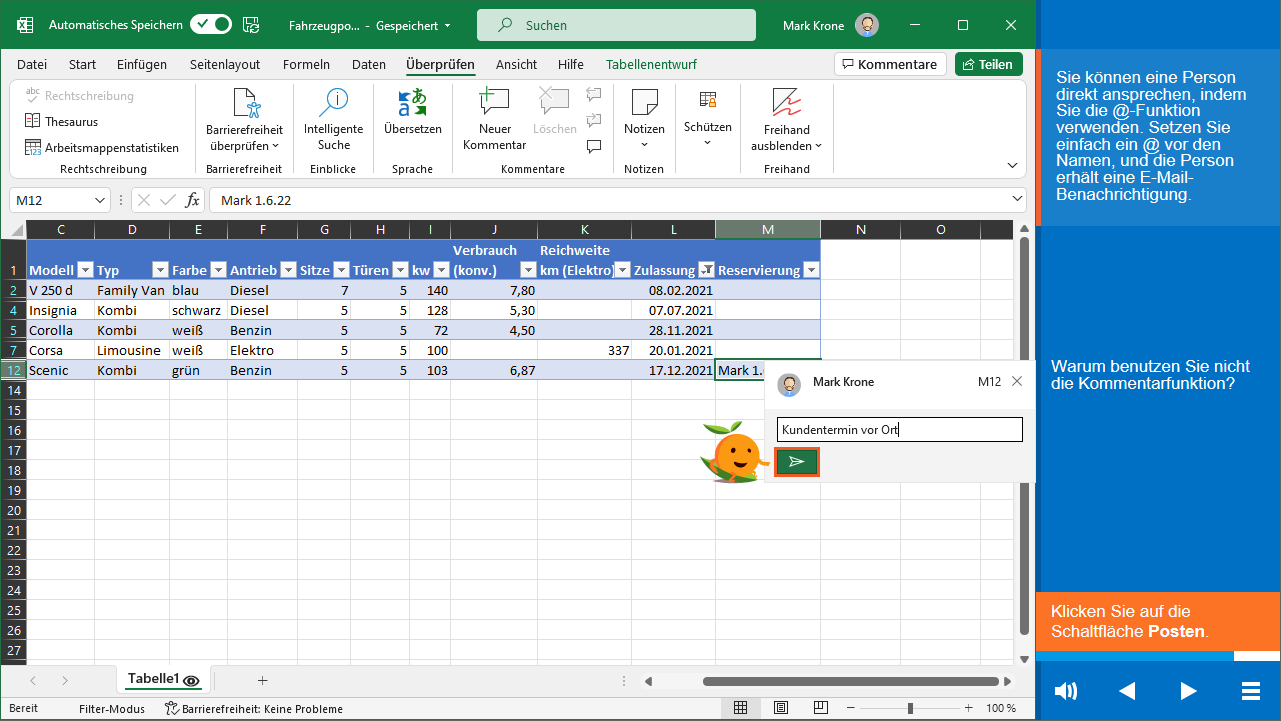 Lernen Sie die neuen Möglichkeiten der Zusammenarbeit kennen
Nutzen Sie das Potential von Microsoft 365 durch das Kombinieren von Apps
10 kollaborative Prozesse
Max. Länge von 10-15 Minuten
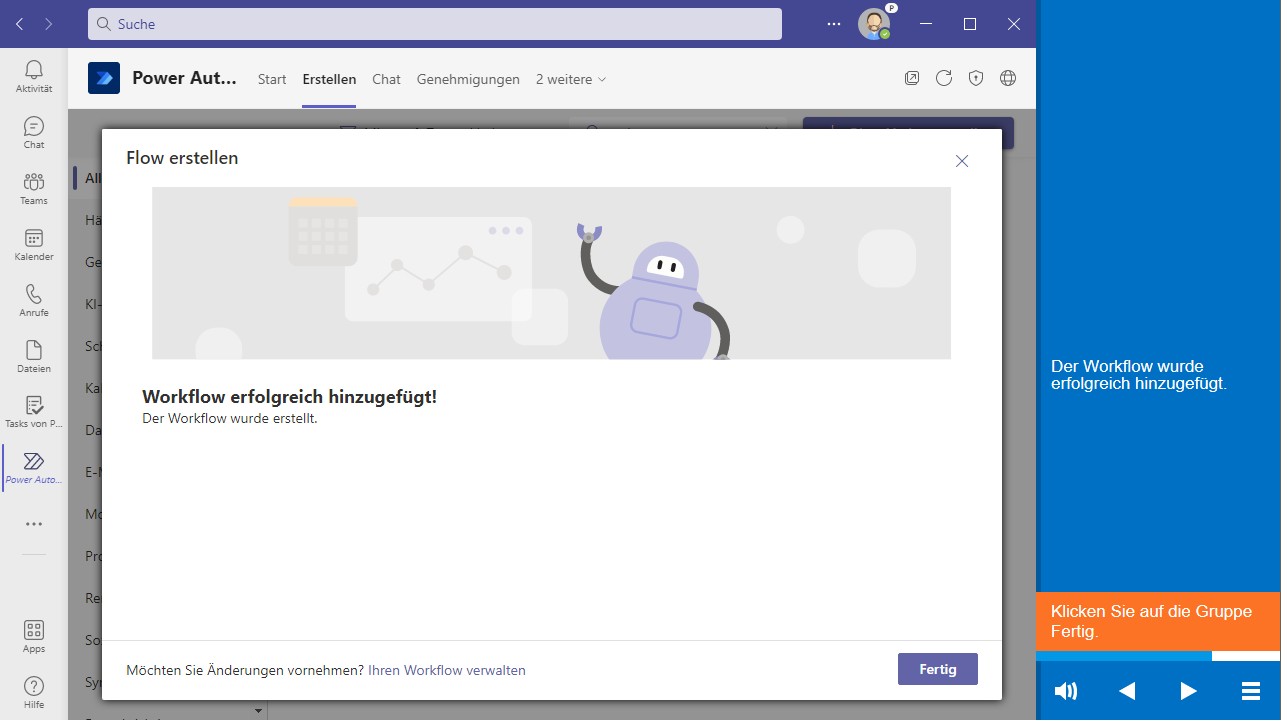 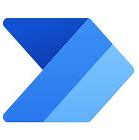 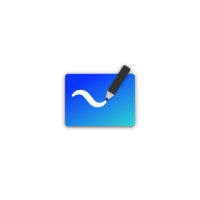 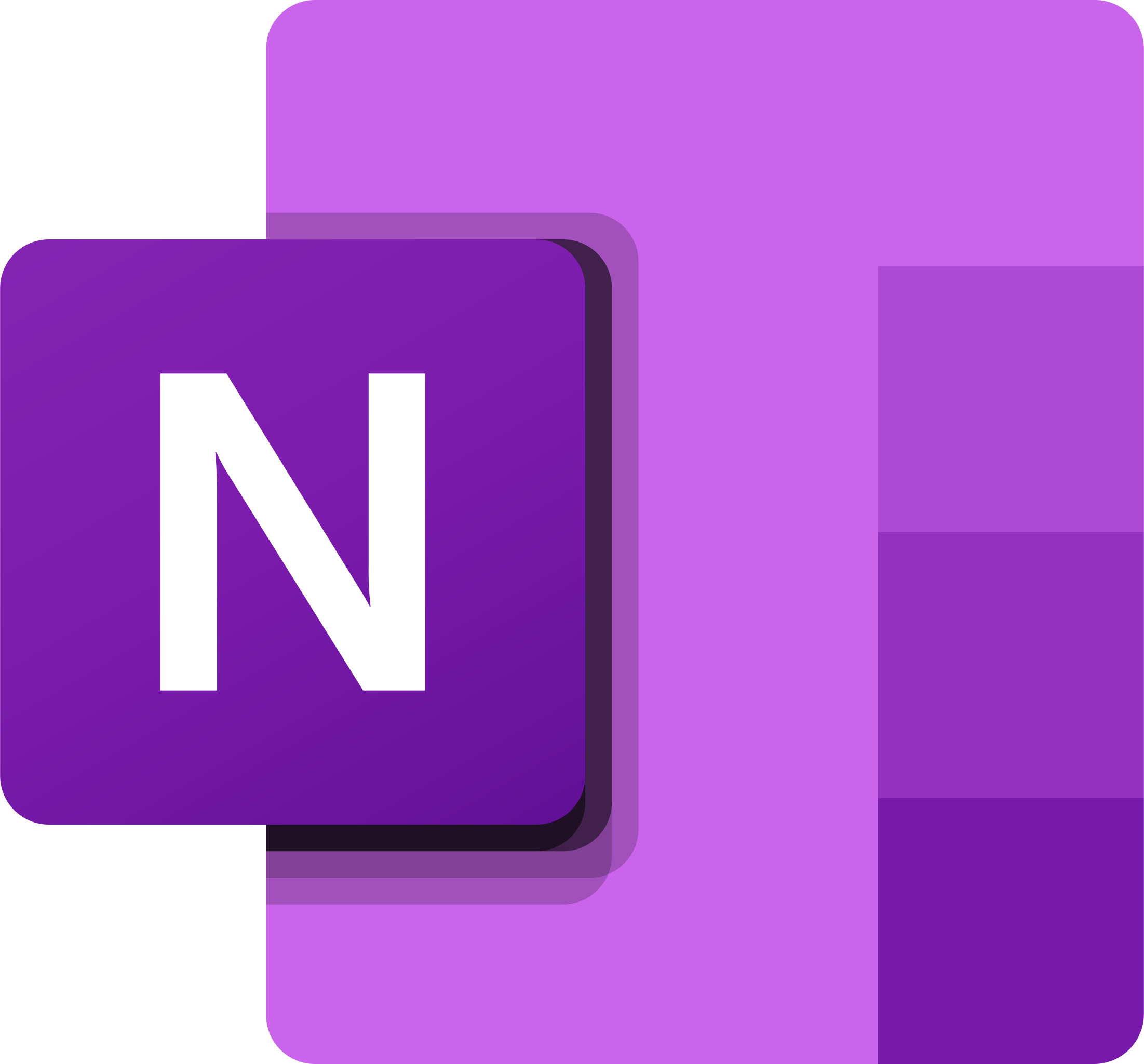 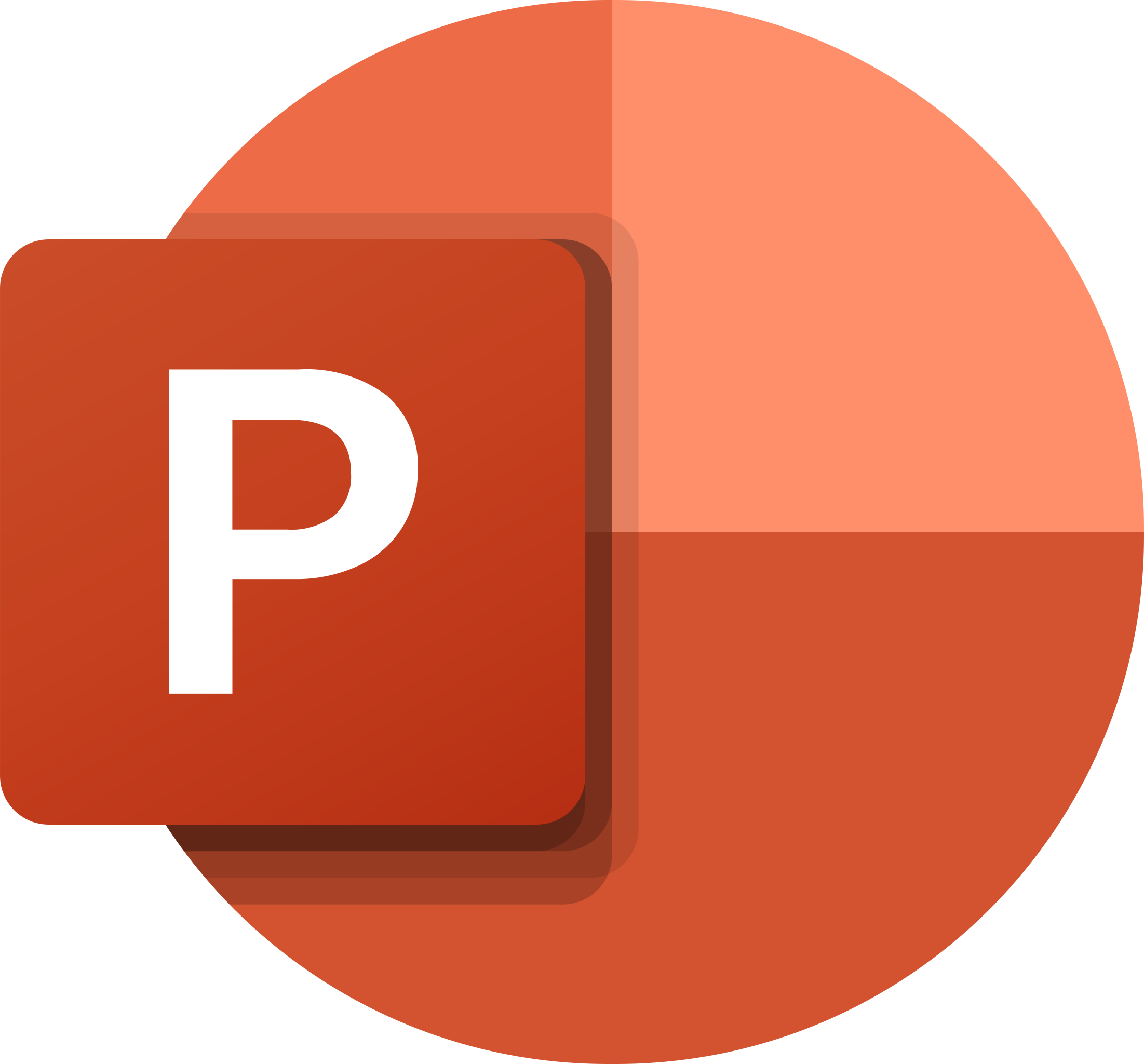 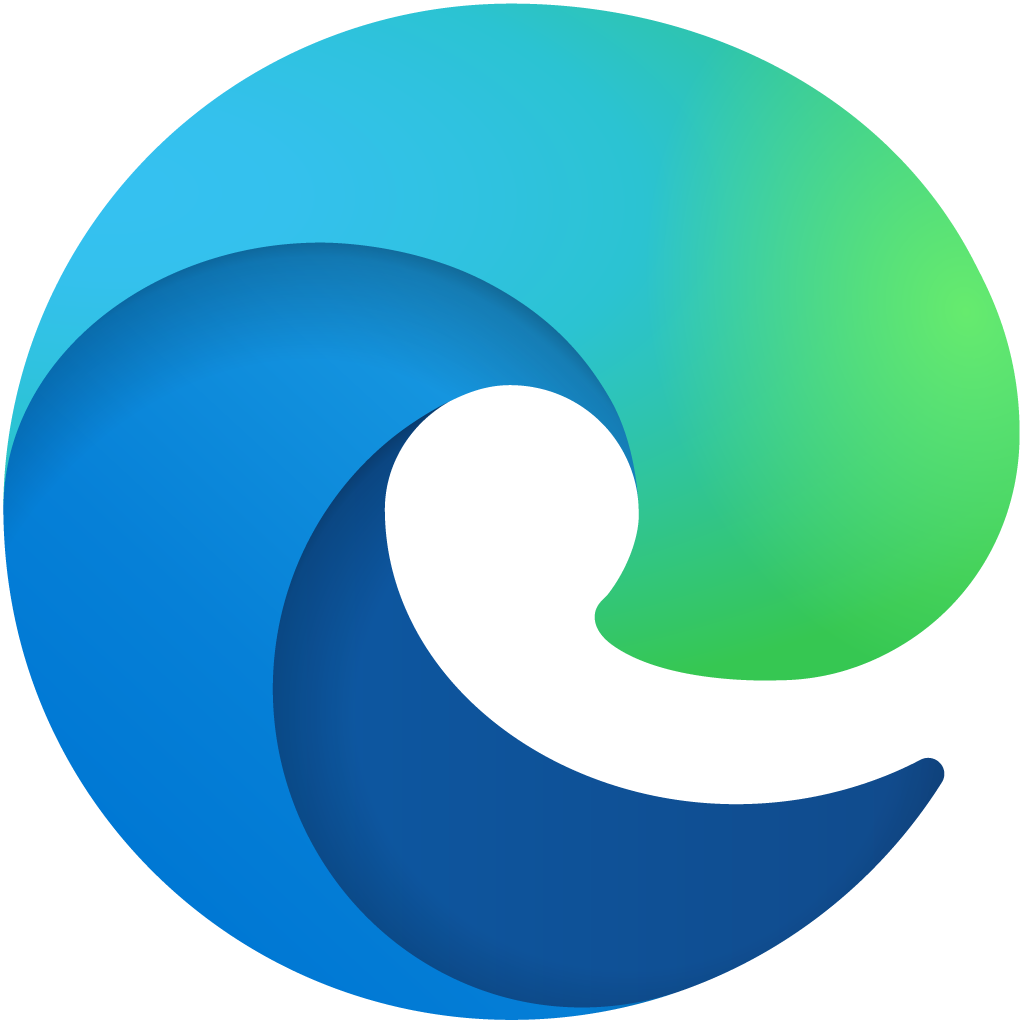 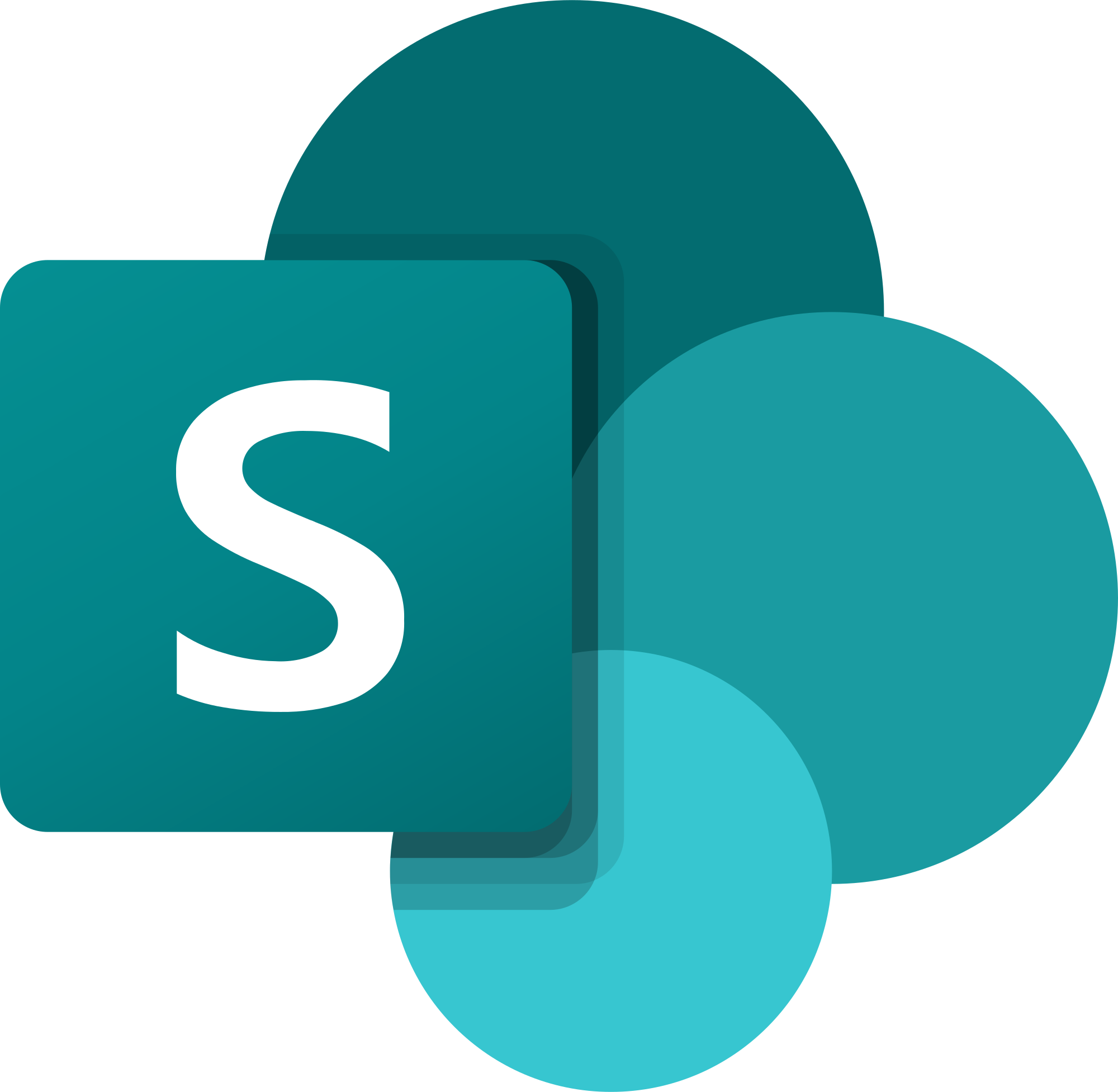 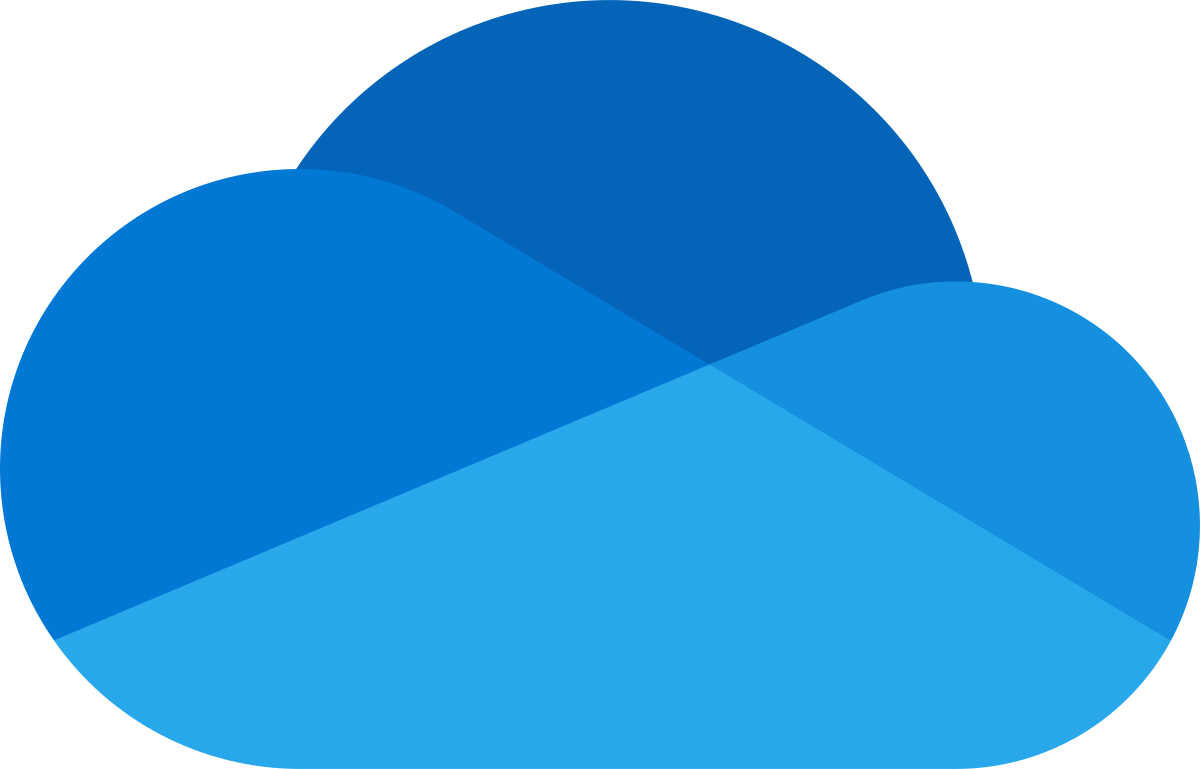 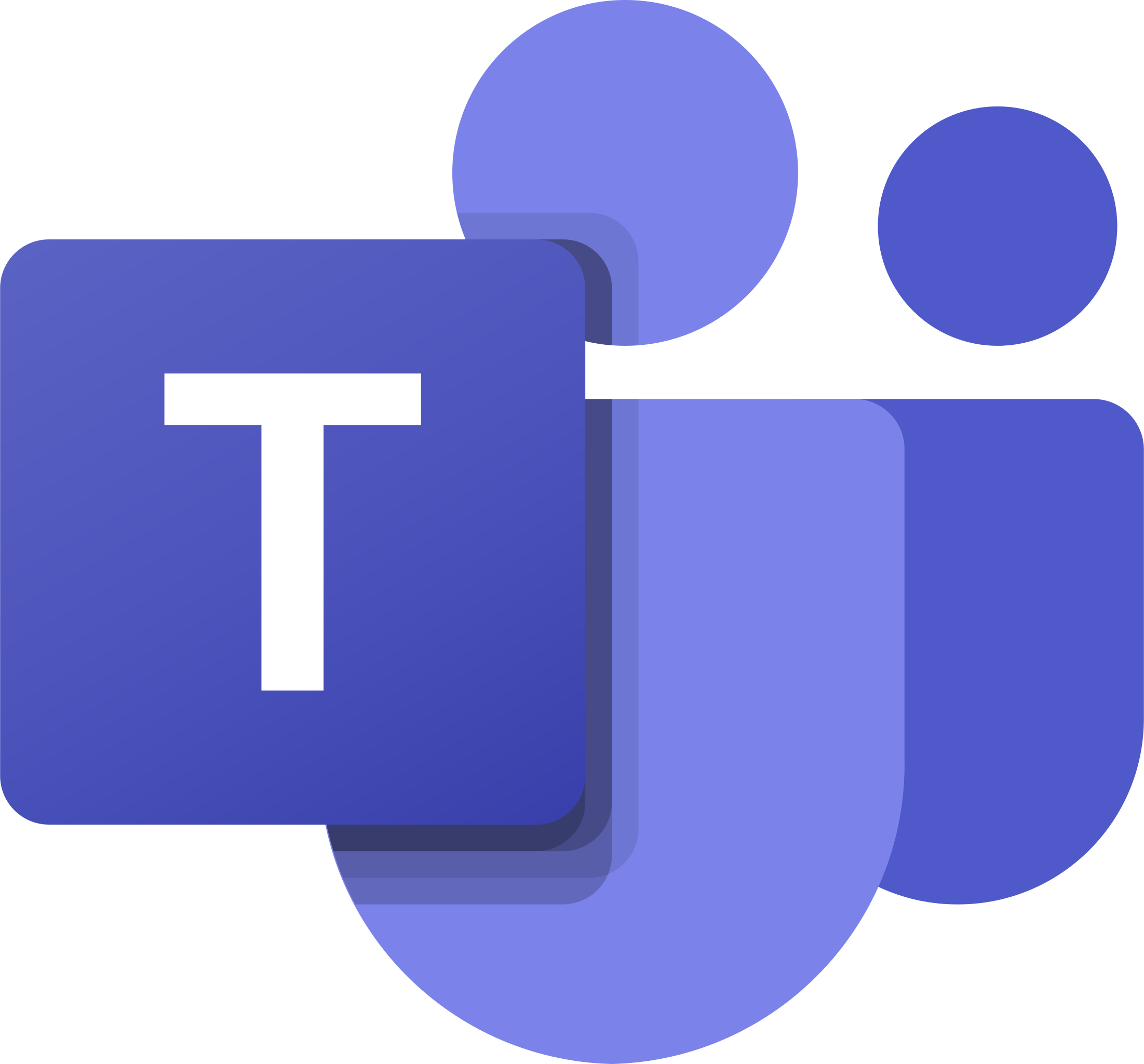 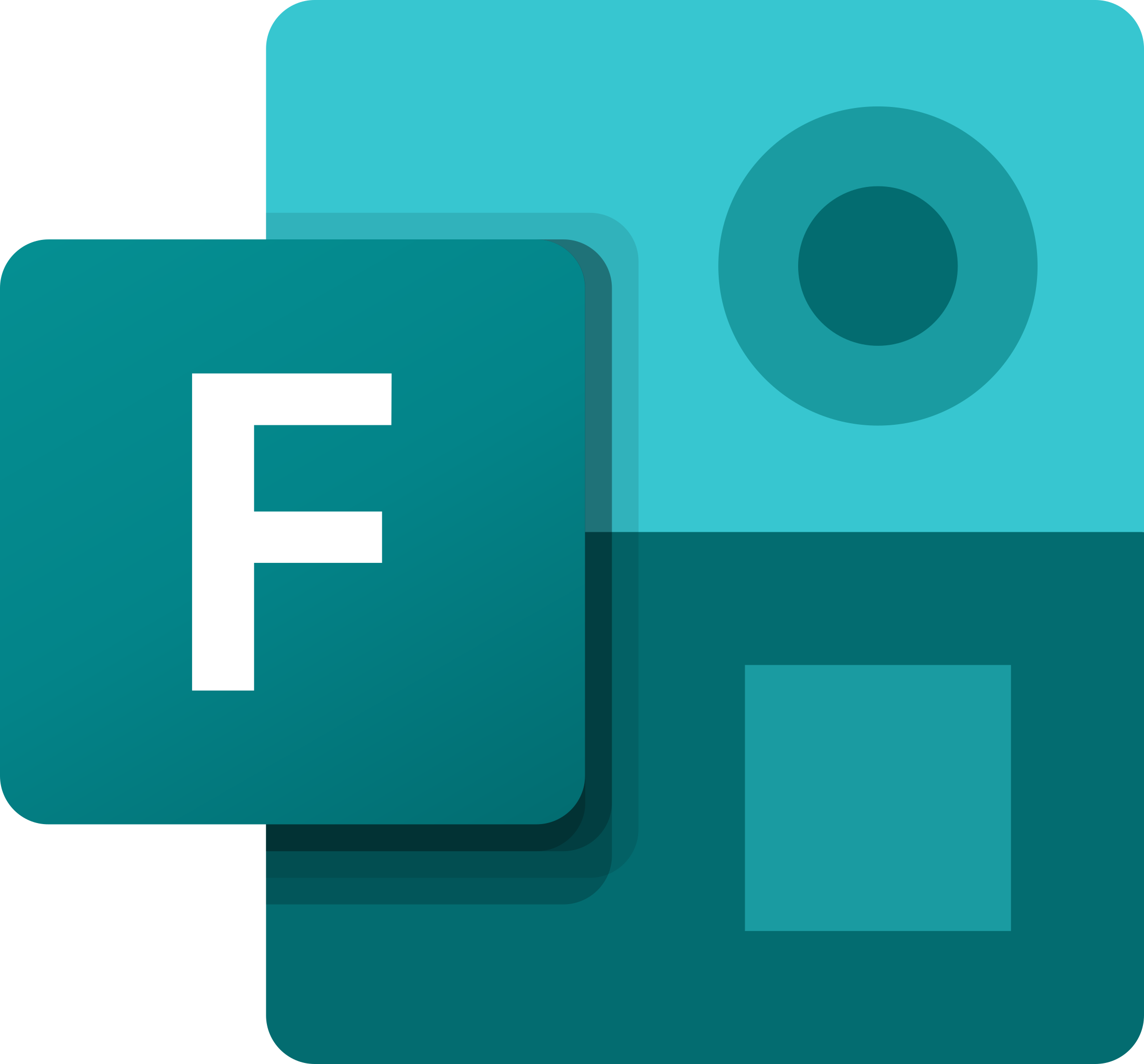 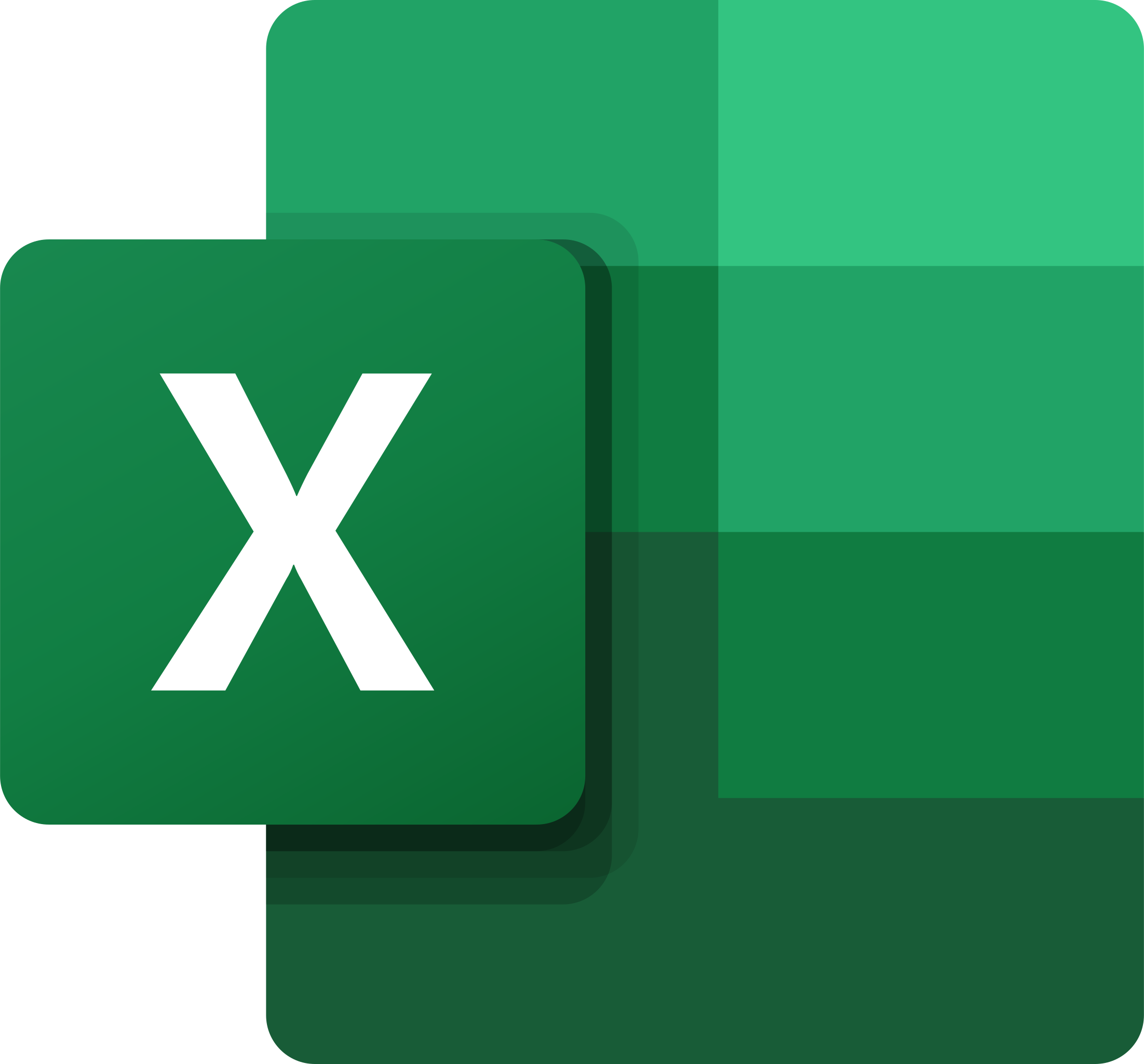 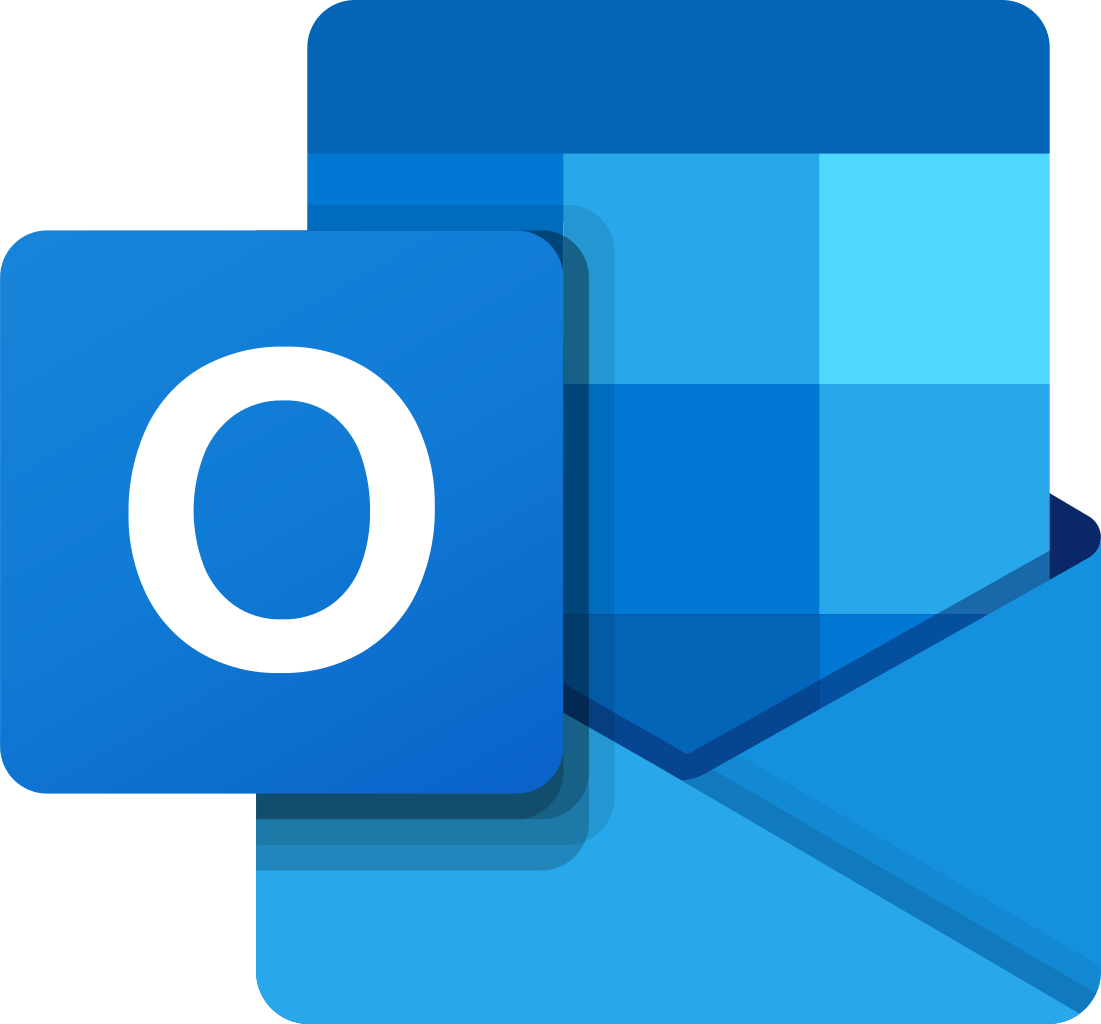 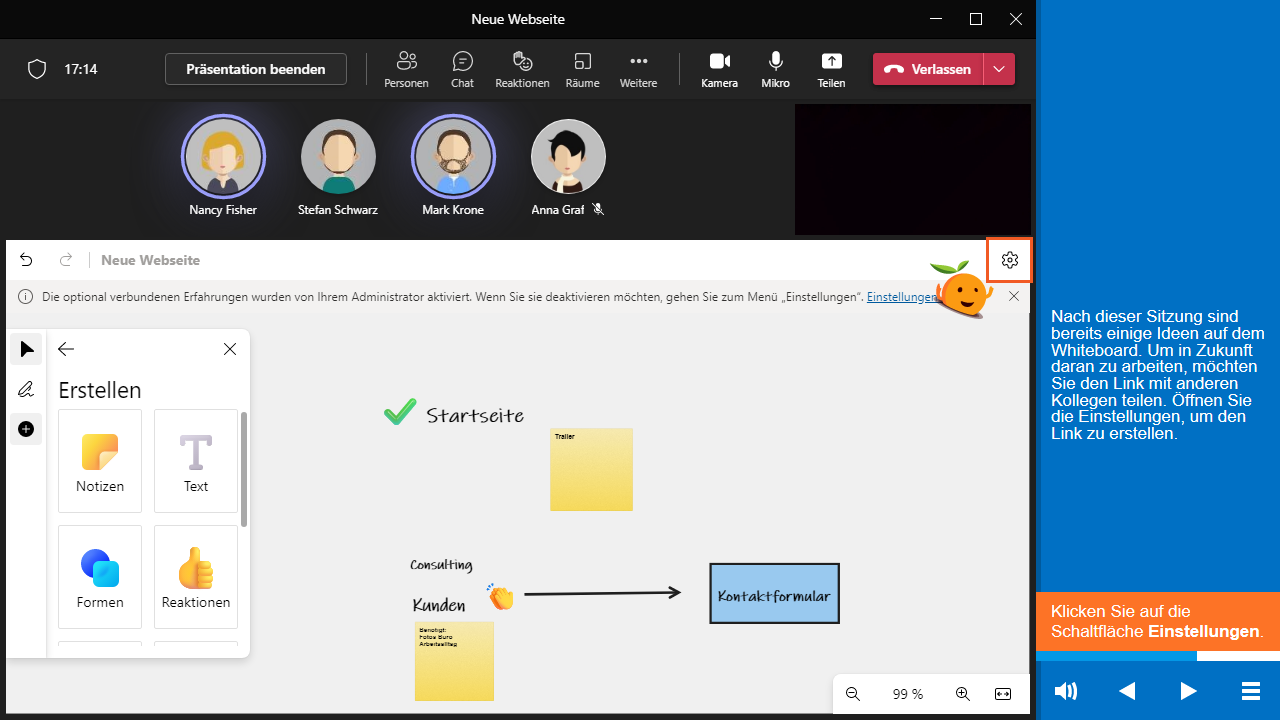 Blick in die Workflow WBTs. Klicken Sie hier:Preview Workflow WBTs
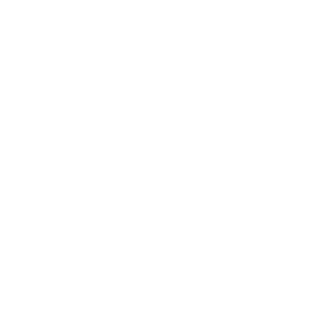 Sprachen: de, en-us, fr, es, nl
29
Microsoft Empowerment by tts
Lernen mit tts
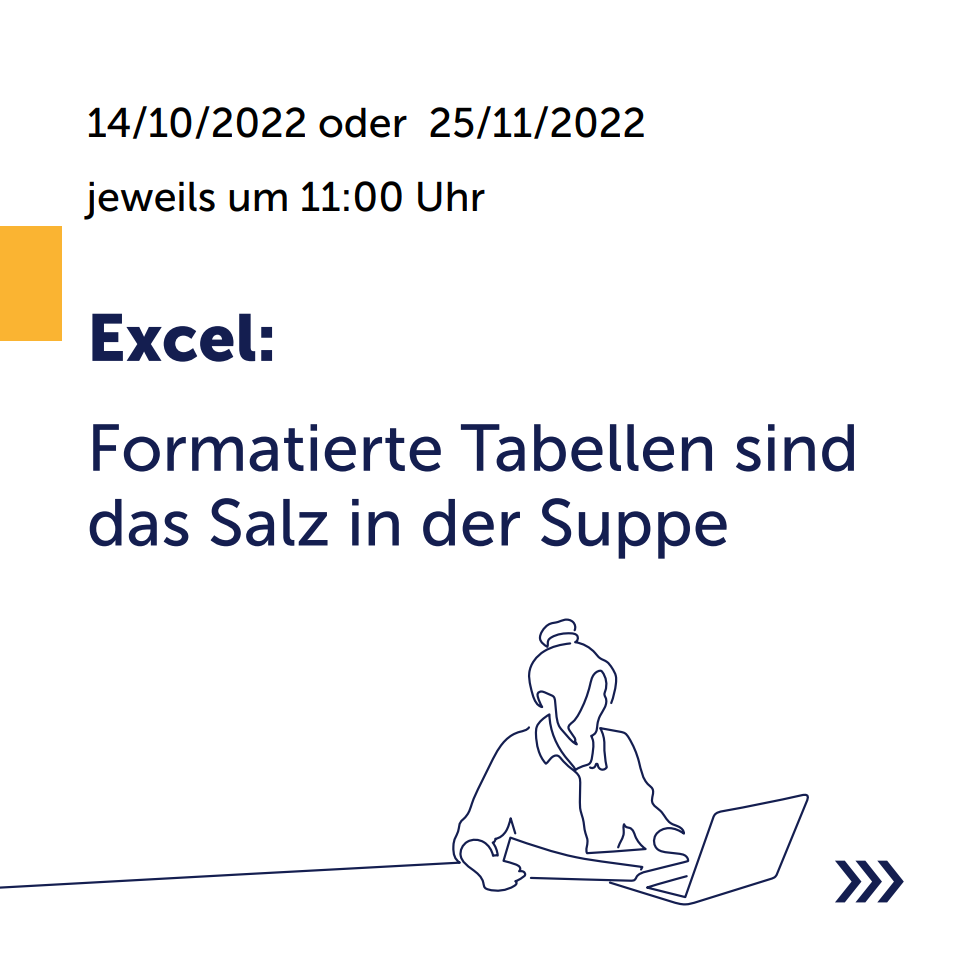 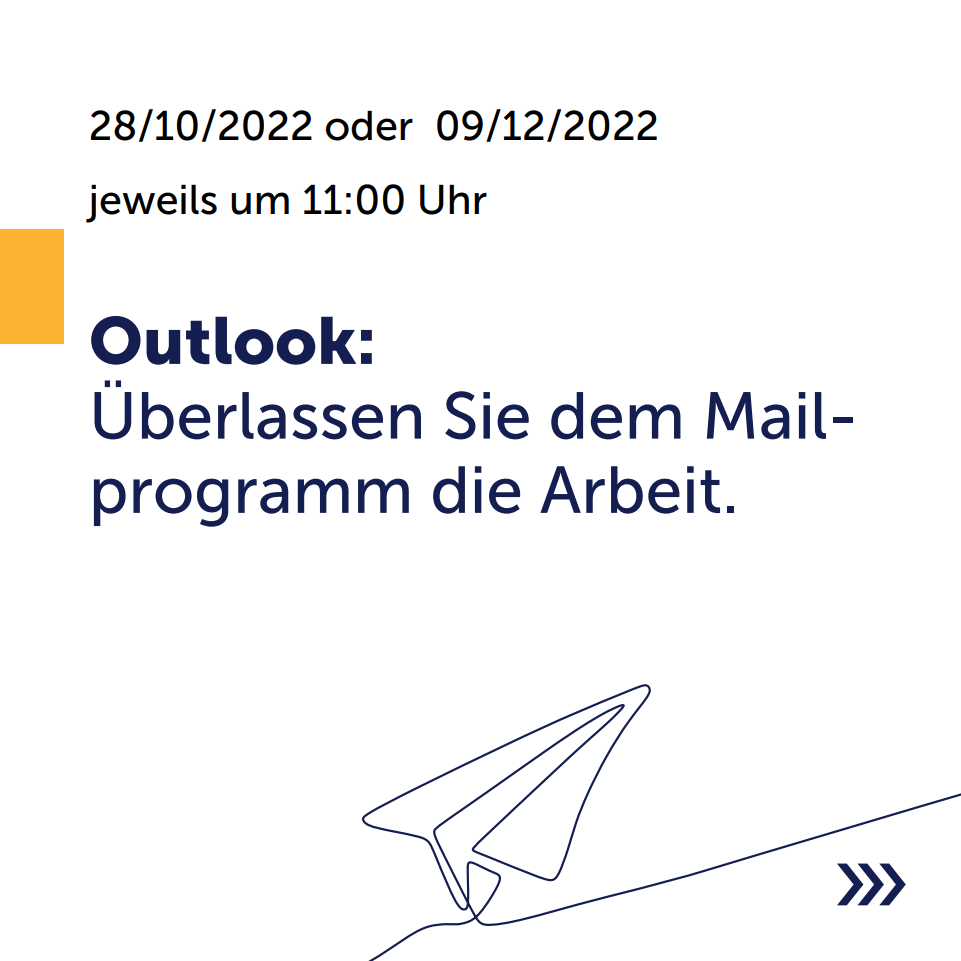 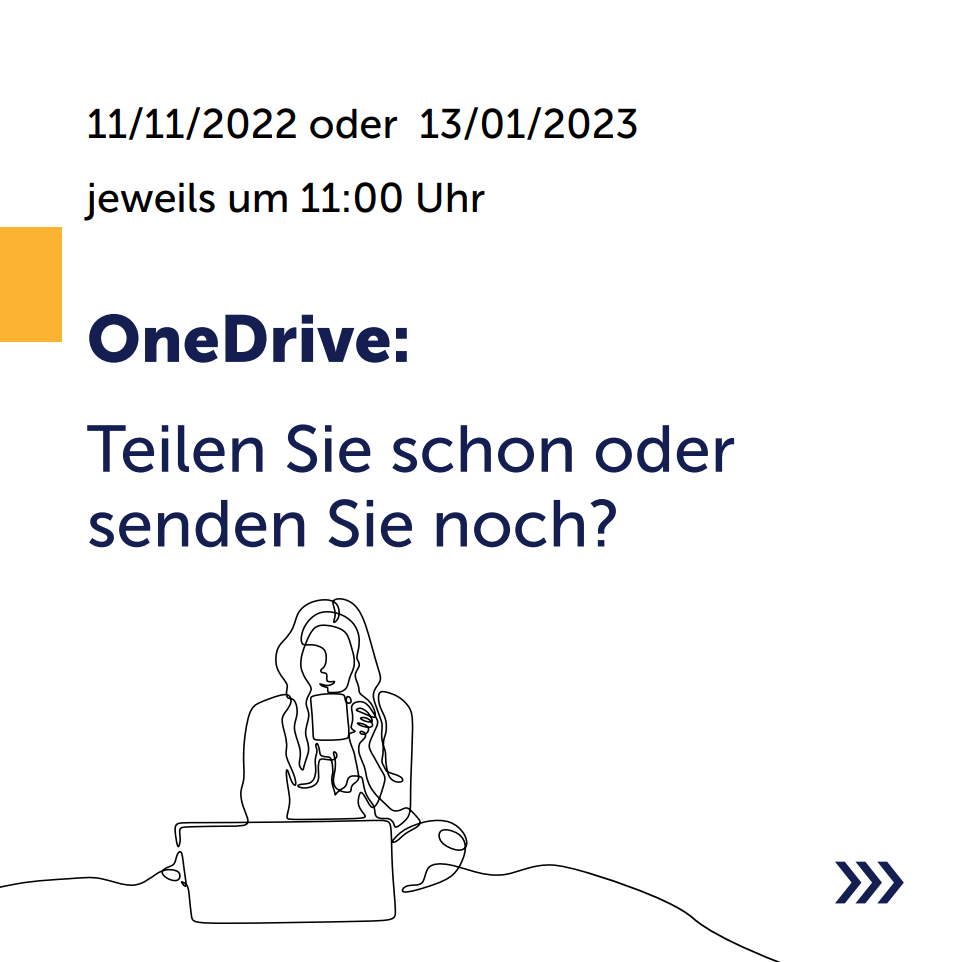 Vielen Dank für Ihre Teilnahme! Im Frühjahr folgt eine Fortsetzung der Webinarreihe. Wir informieren Sie per Mail und LinkedIn – und freuen uns jederzeit über Feedback.
OneDrive: Teilen Sie schon oder senden Sie noch?  Webinarserie: Fit für Microsoft 365
30
Übersicht der Workflow WBTs
Fragen?

Wenn Sie Fragen haben, wenden Sie sich gerne an folgende E-Mail-Adresse: 
MS-Empowerment@tt-s.com
Isabell Sauter I +49 151 1634 2572